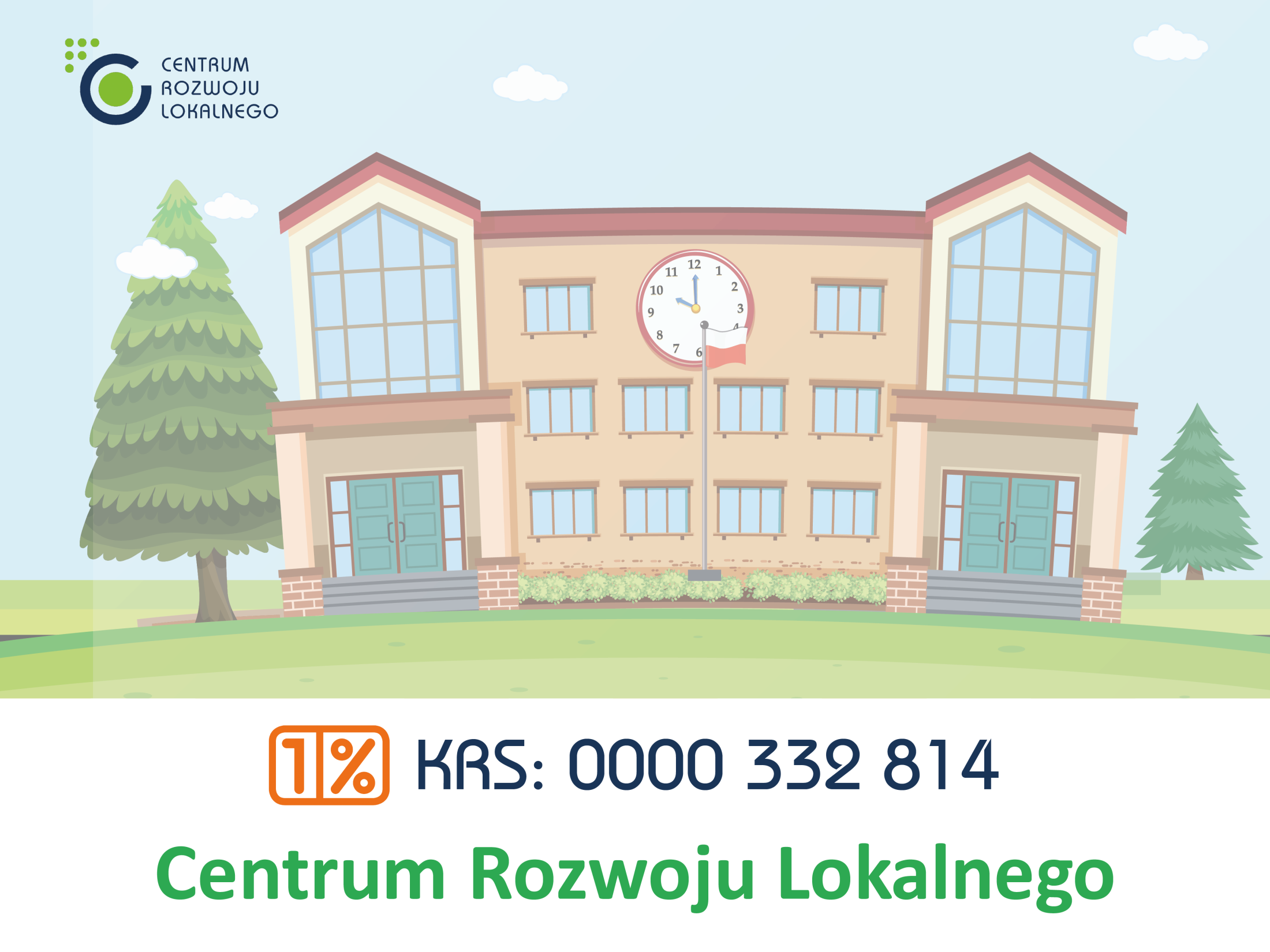 Centrum Rozwoju Lokalnego od wielu lat aktywnie wspiera proces edukacji najmłodszych poprzez inicjowanie i wspieranie kreatywnych inicjatyw edukacyjnych.  W grudniu 2018 roku w współpracy z Policją zorganizowana została akcja „Ze Sznupkiem bezpieczni w drodze”(w trakcie której ustanowiony został rekord Polski w jednoczesnym kolorowaniu w wielu lokalizacjach), w kwietniu 2019 roku miała miejsce ogólnopolska akcja „#SegregujeMy”, zaś w lipcu i sierpniu  akcja  „Bezpieczne wakacje”.
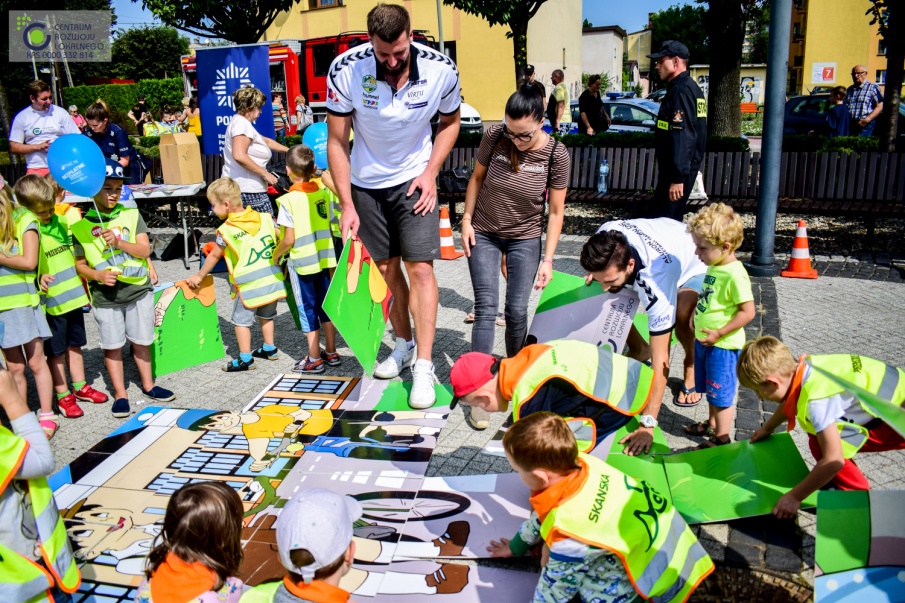 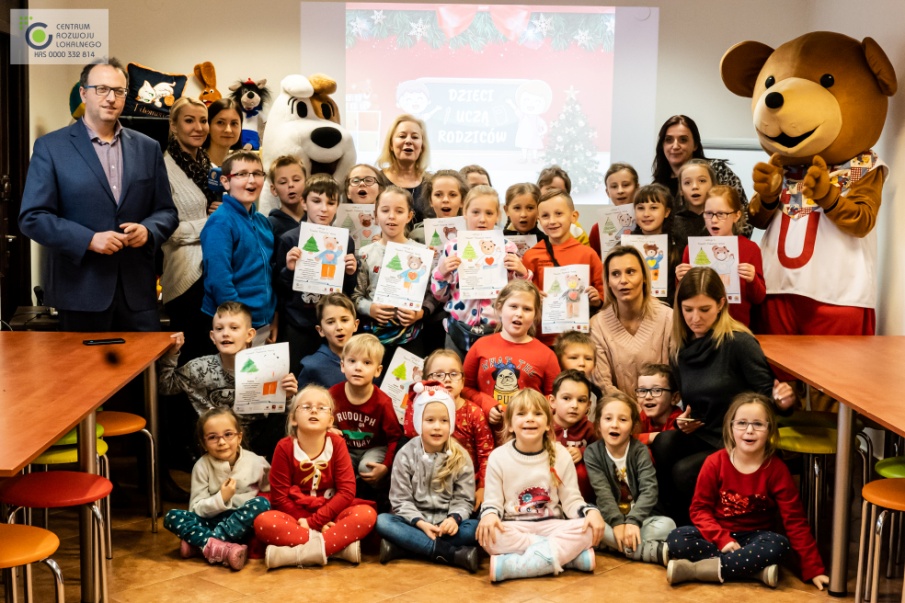 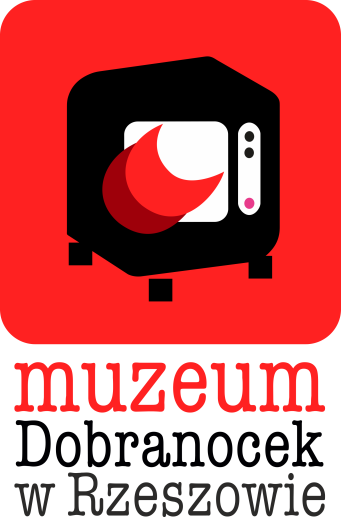 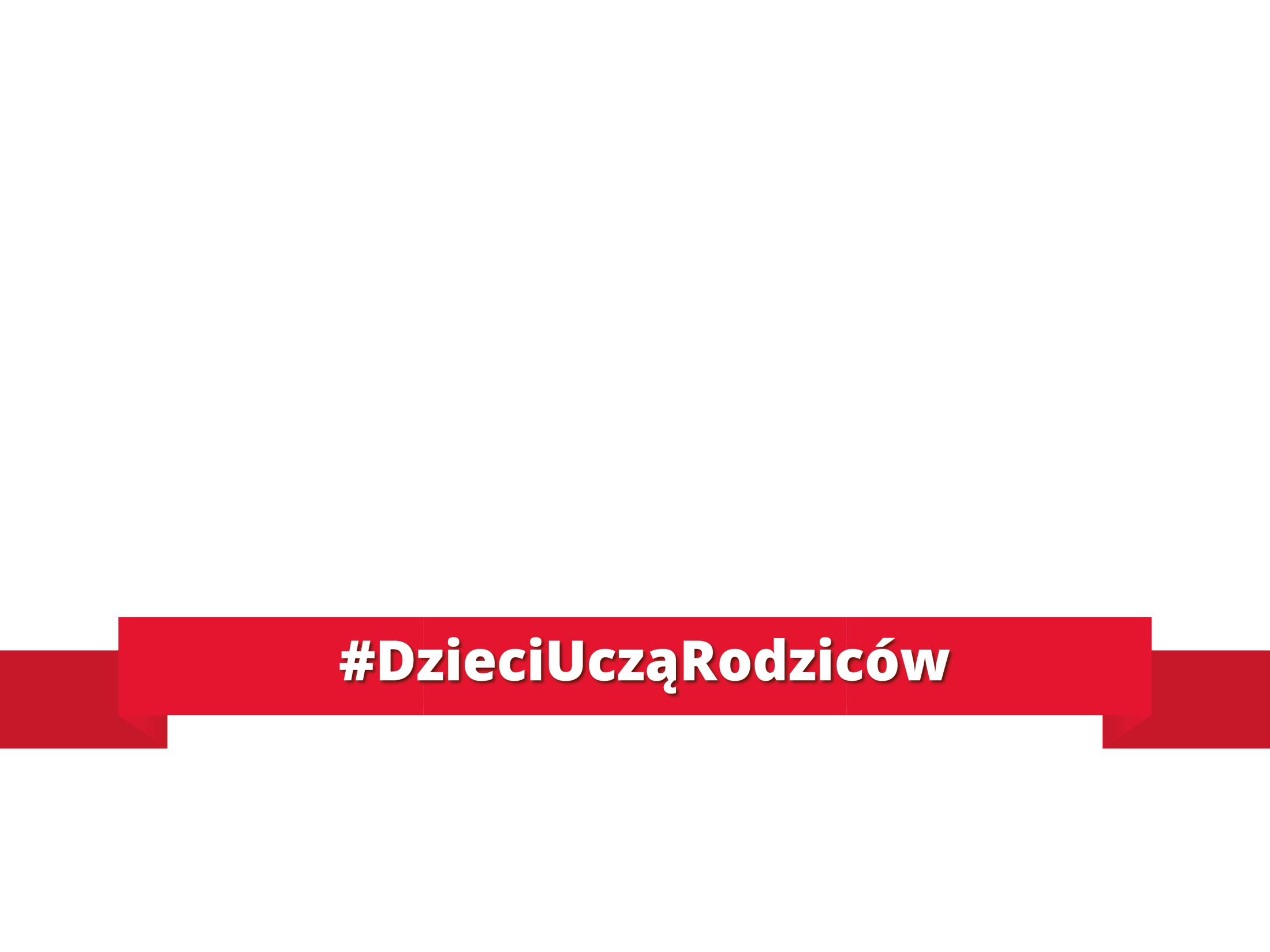 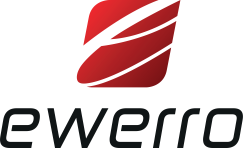 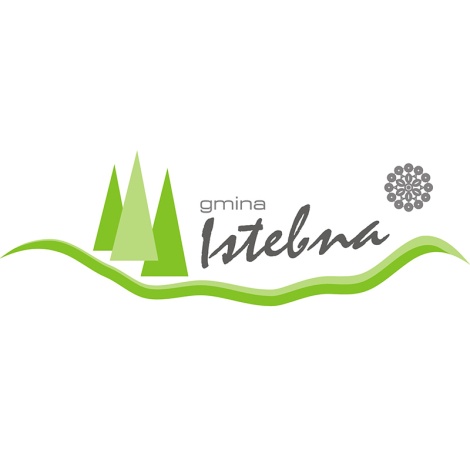 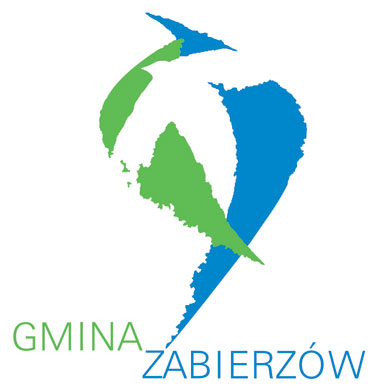 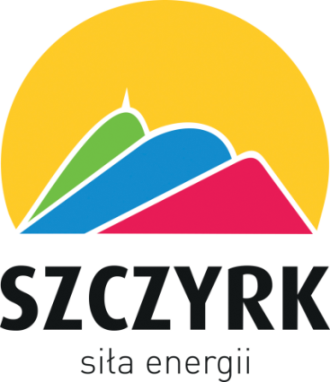 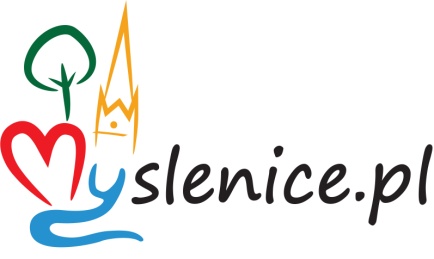 Partnerzy akcji 
„Dzieci uczą rodziców”
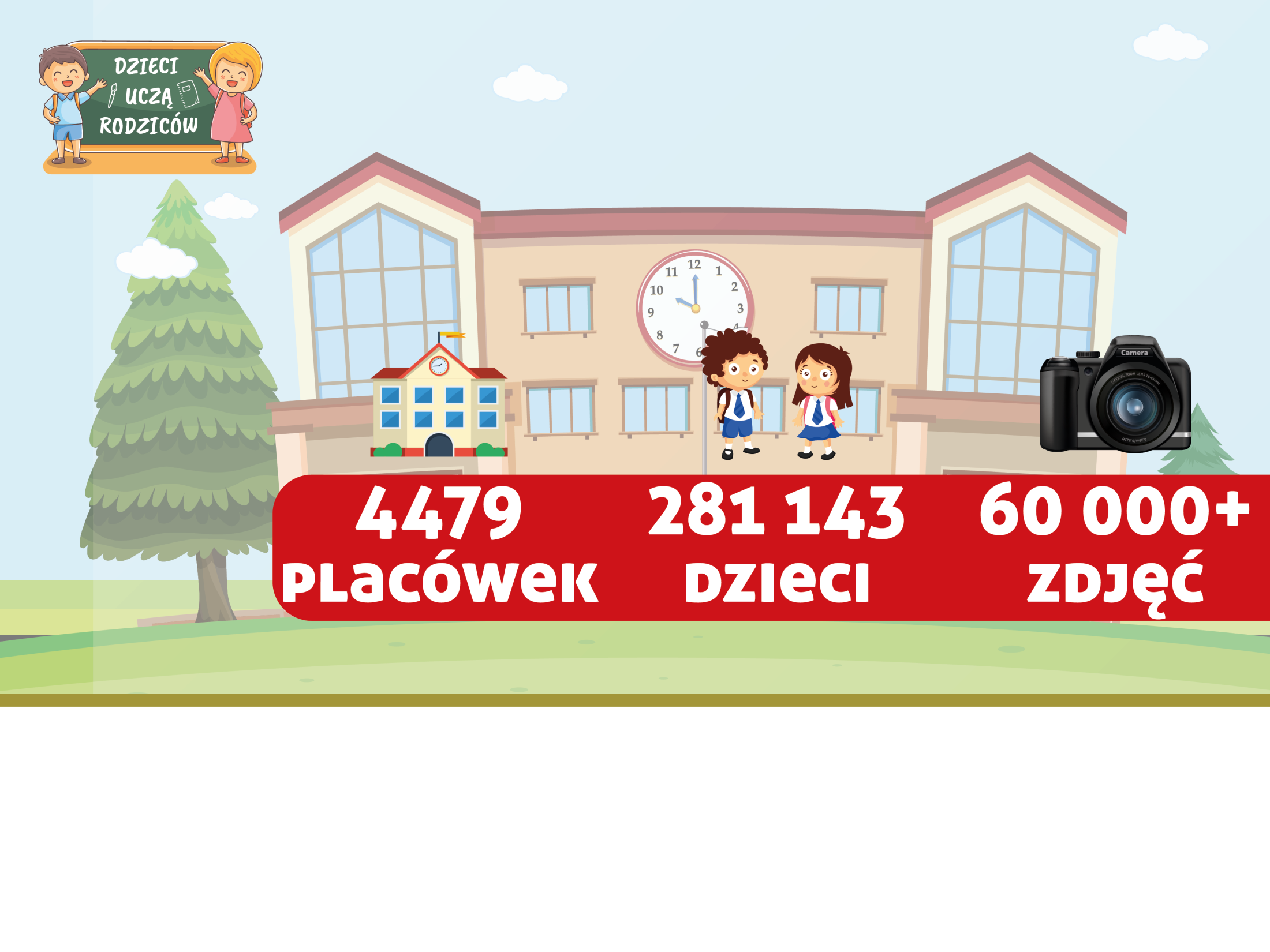 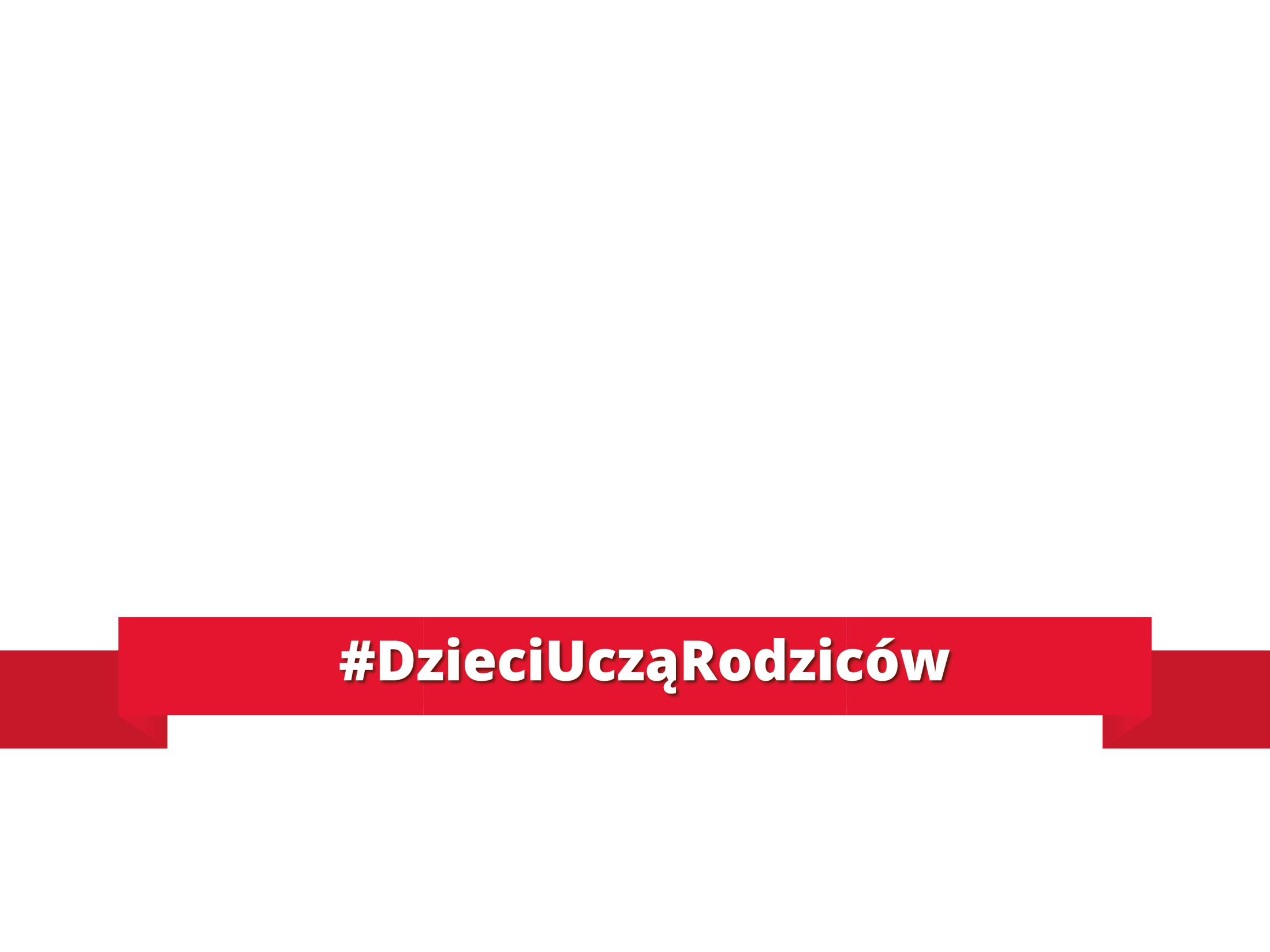 „Dzieci uczą rodziców” to ogólnopolska akcja edukacyjna zapoczątkowana w roku szkolnym 2019/2020, której cele ogniskują się wokół trzech idei: wsparcia procesu edukacji dzieci w tak ważnych obszarach jak bezpieczeństwo,  wsparcia nauczycieli poprzez dostarczenie darmowych materiałów dydaktycznych, zachęcenia rodziców do wspólnej nauki z dziećmi.  W akcji uczestniczą placówki z całej Polski -  od plaż Bałtyku aż po zimową stolicę Polski – Zakopane.
O akcji „Dzieci uczą rodziców”
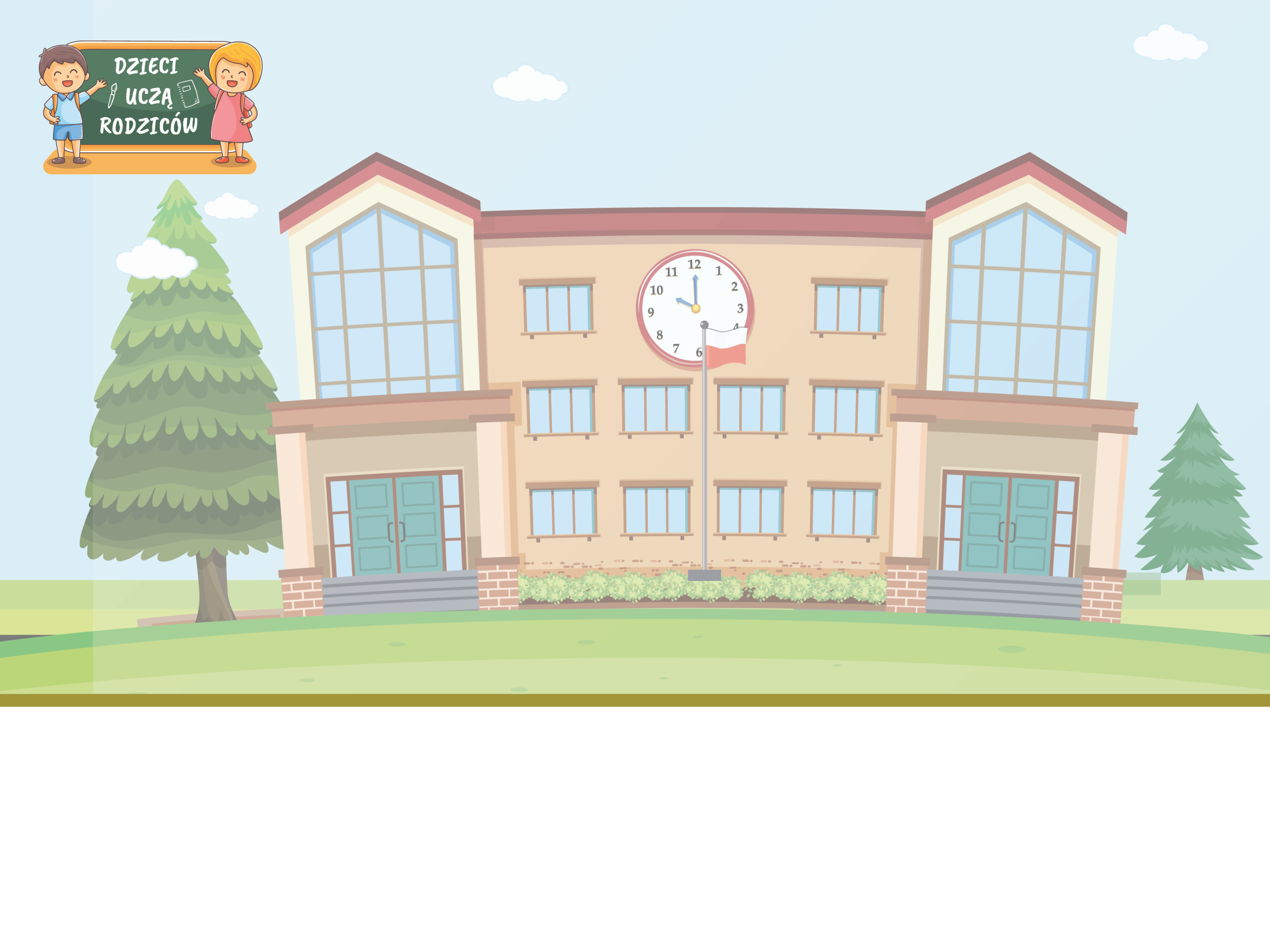 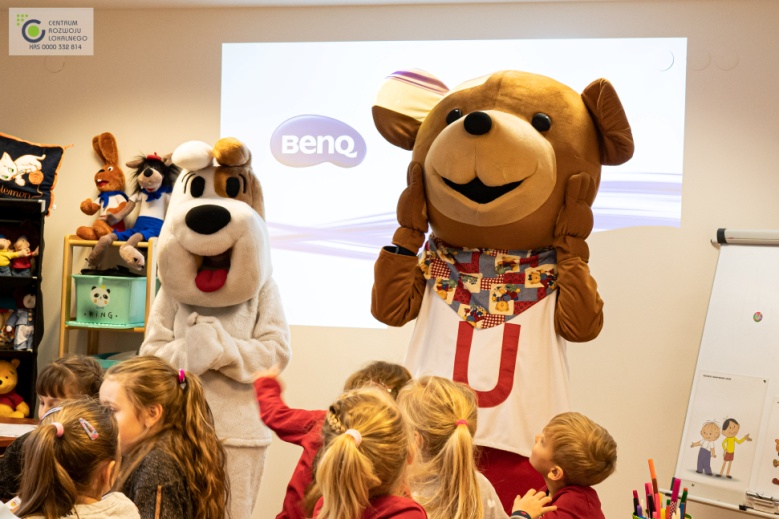 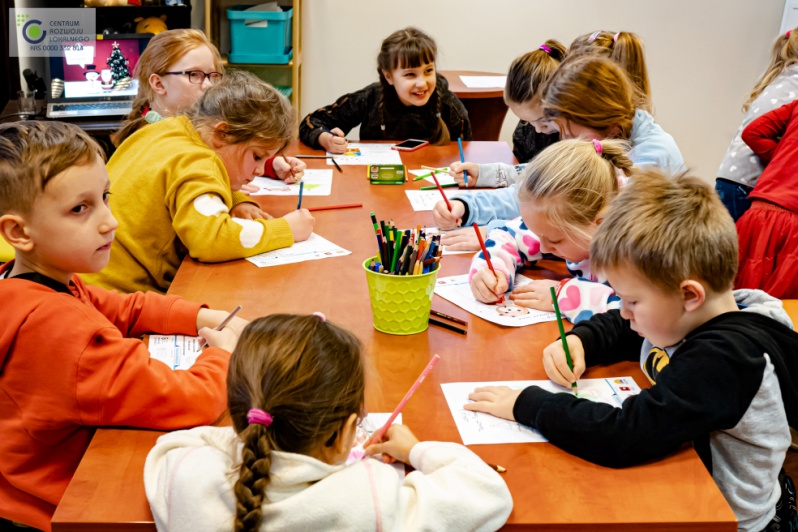 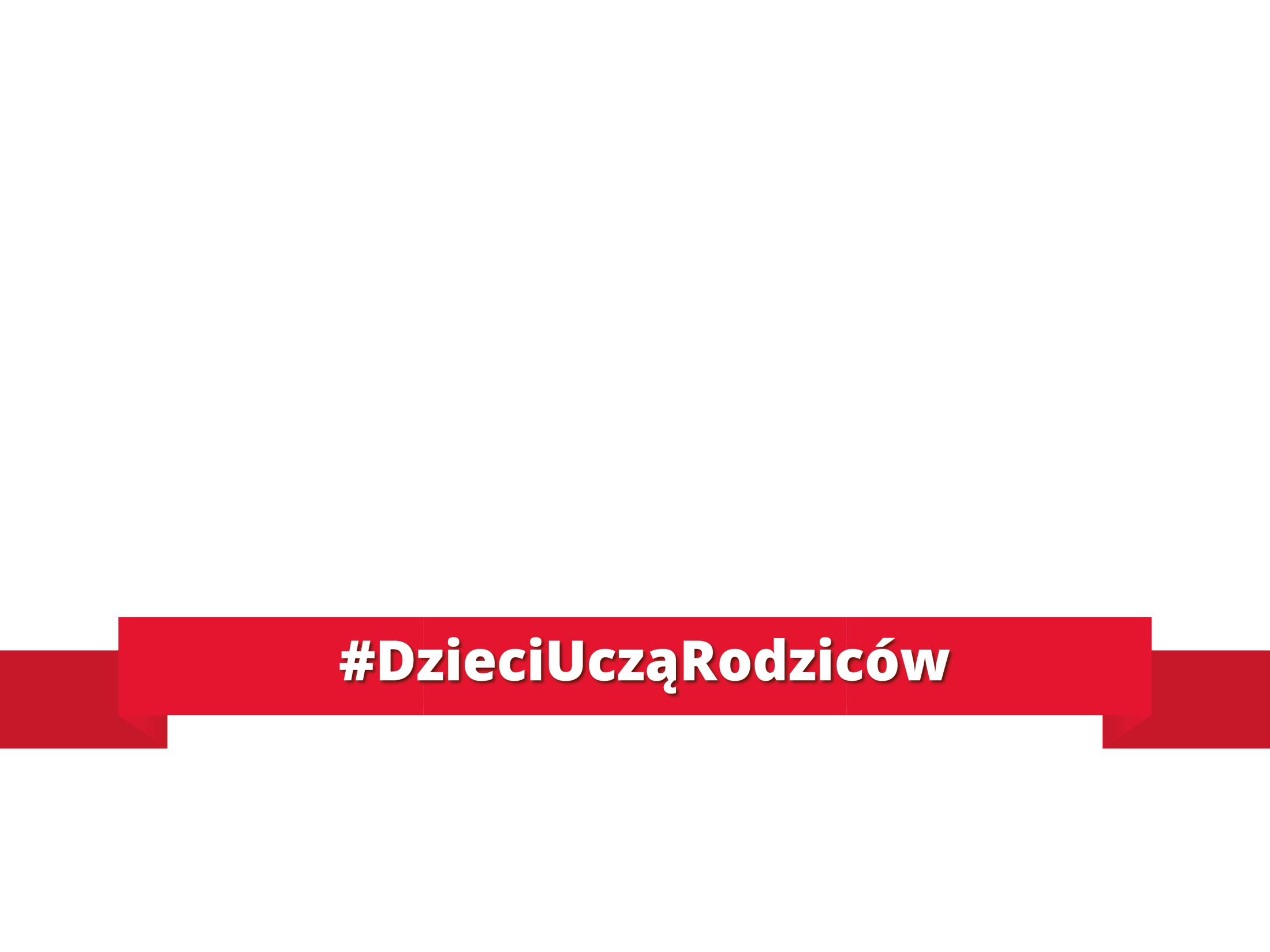 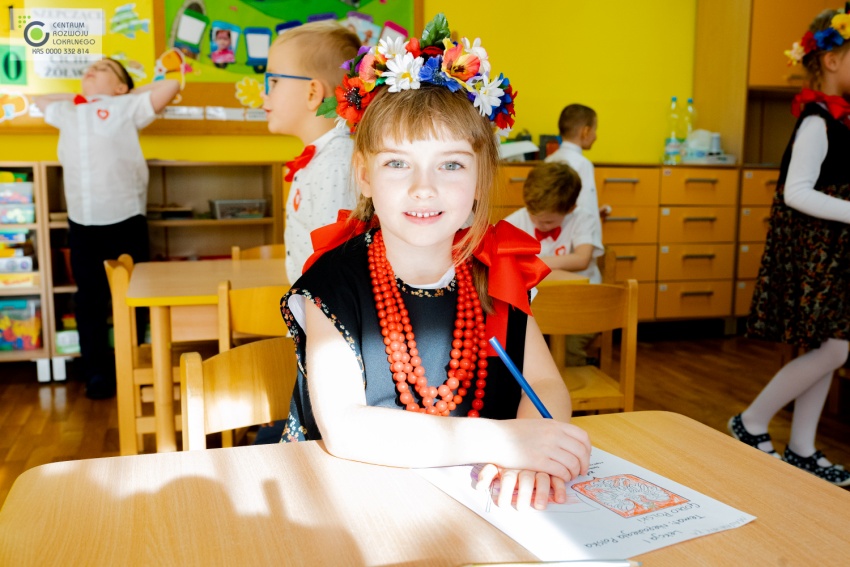 „Dzieci uczą rodziców”
w obiektywie CRL
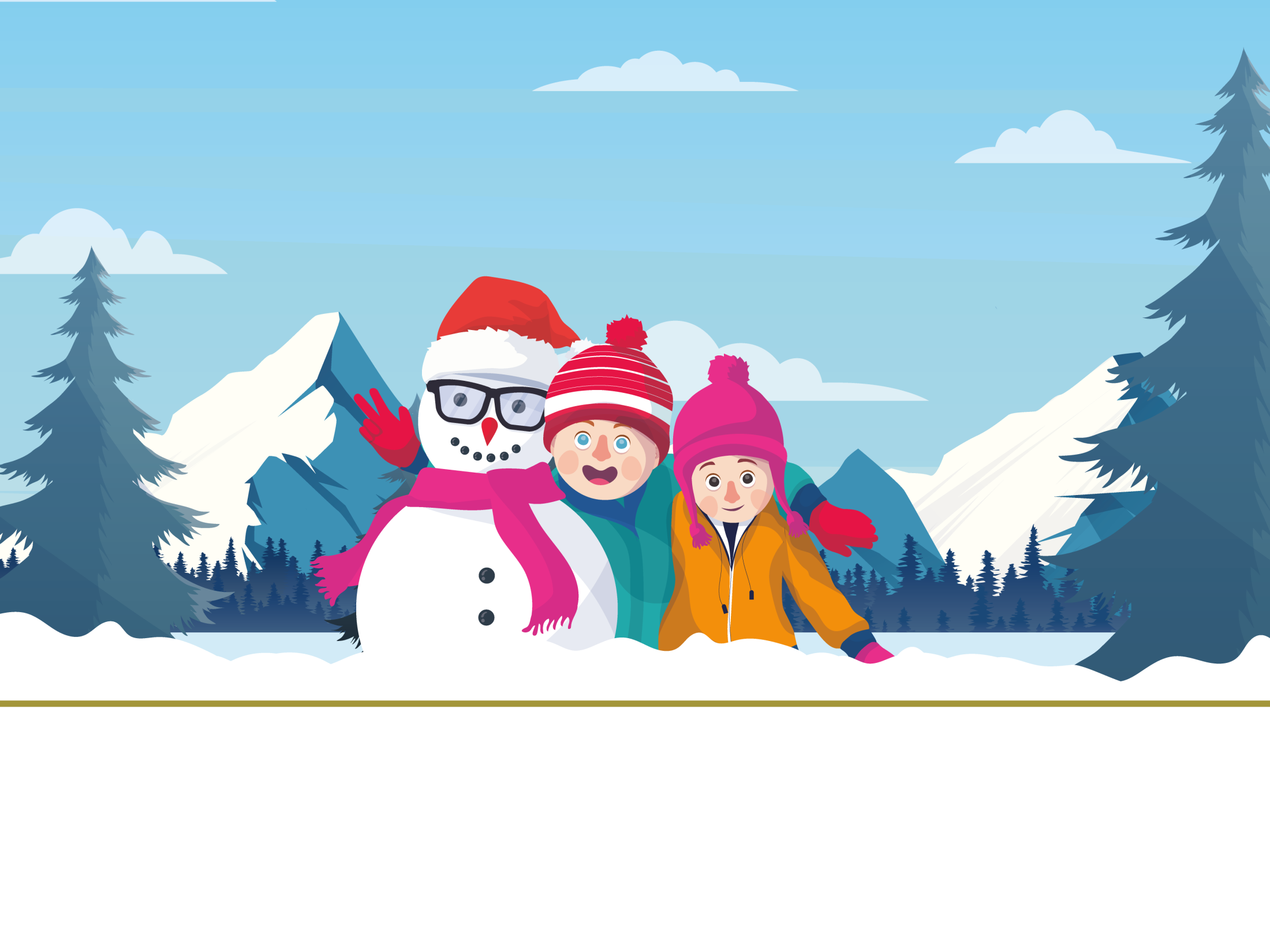 Pomagać to mieć dobre serduszko!
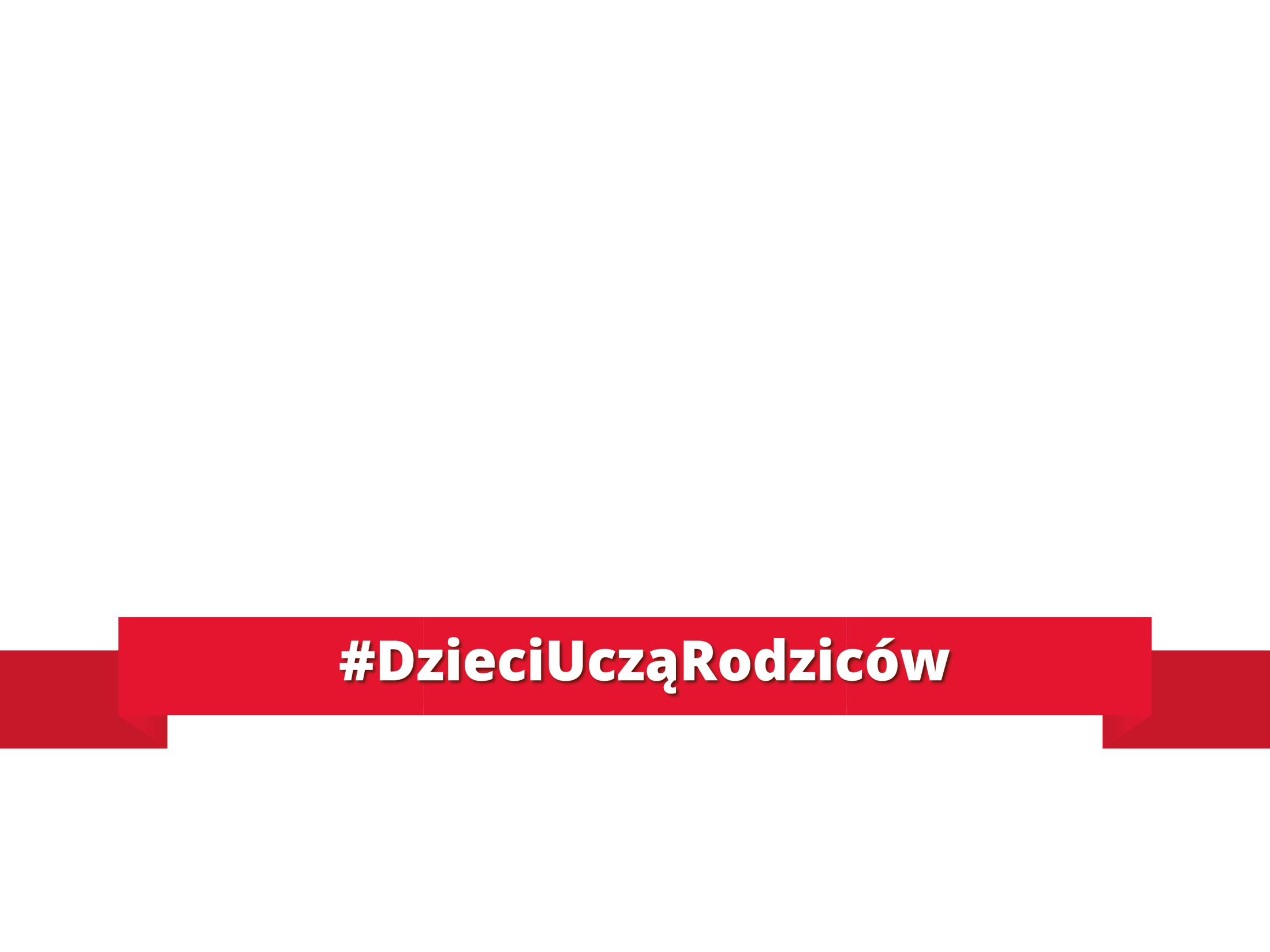 Pomagać to wspierać drugiego człowieka.
Pomagać to czynić życie drugiego człowieka lepszym, łatwiejszym.
Pomagać to dzielić się z drugim człowiekiem tym, co posiadamy.
Magiczne słowo „pomagać”
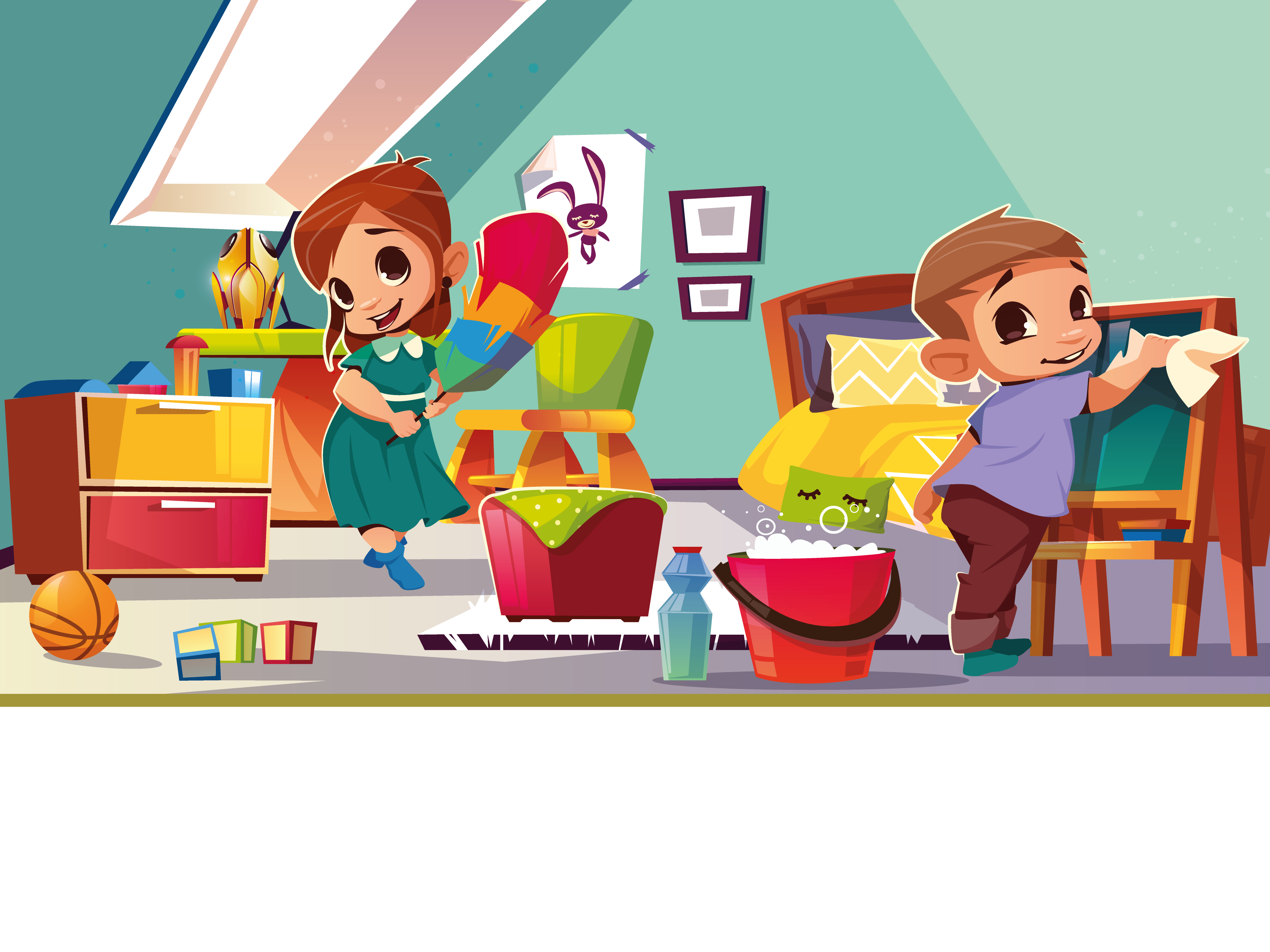 Pomagaj rodzicom 
w codziennych obowiązkach.
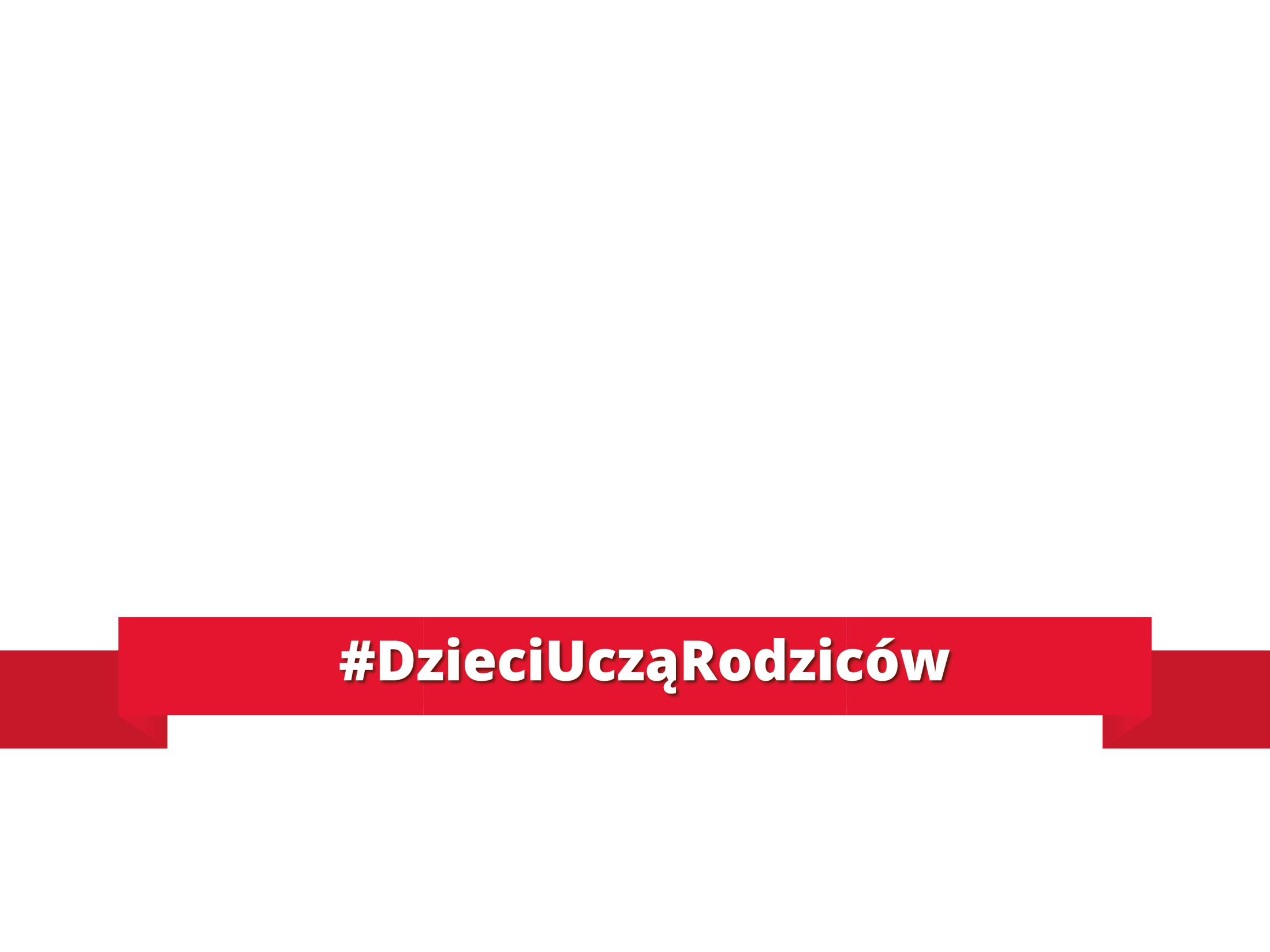 Jak możesz pomagać innym?
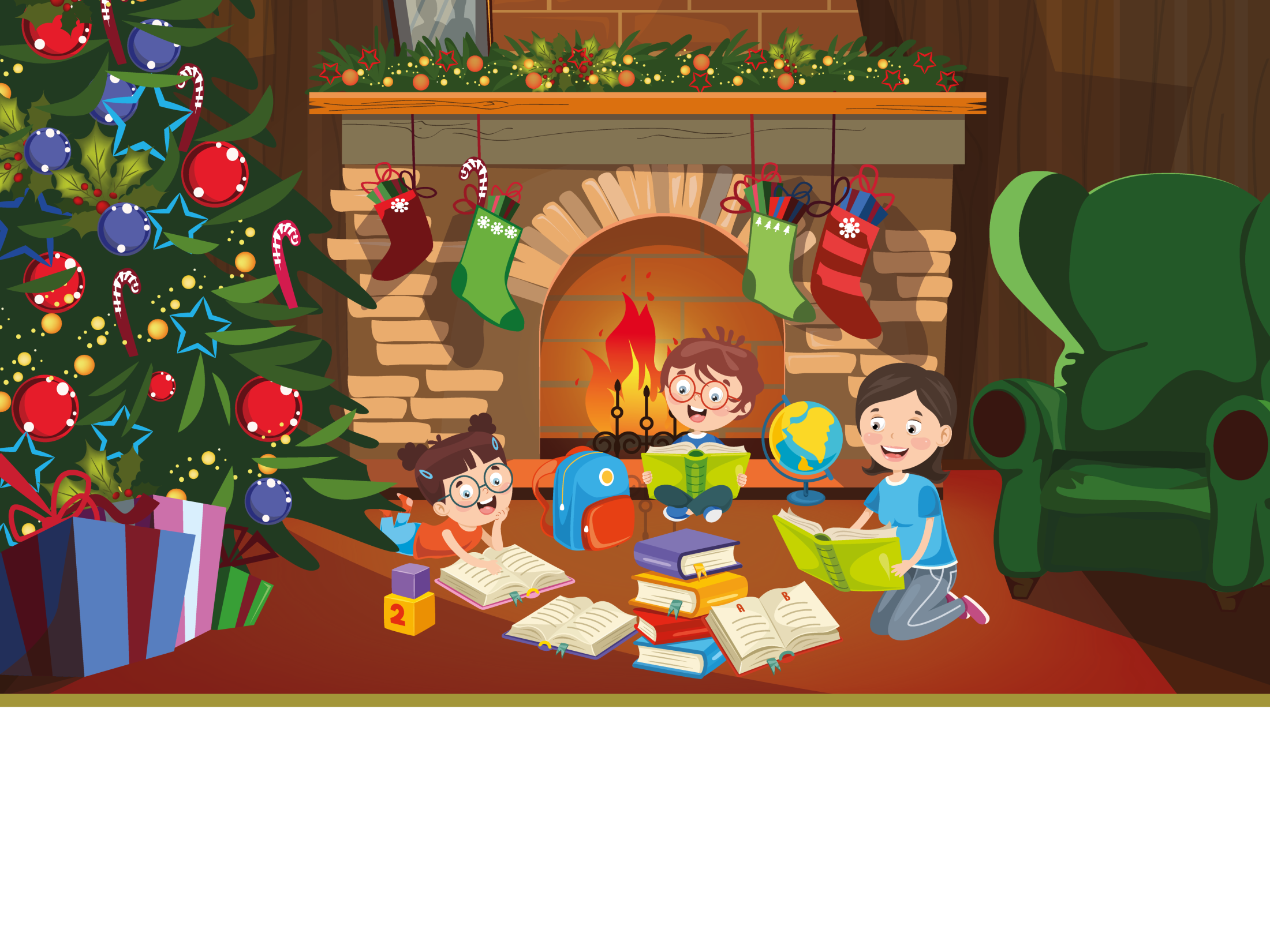 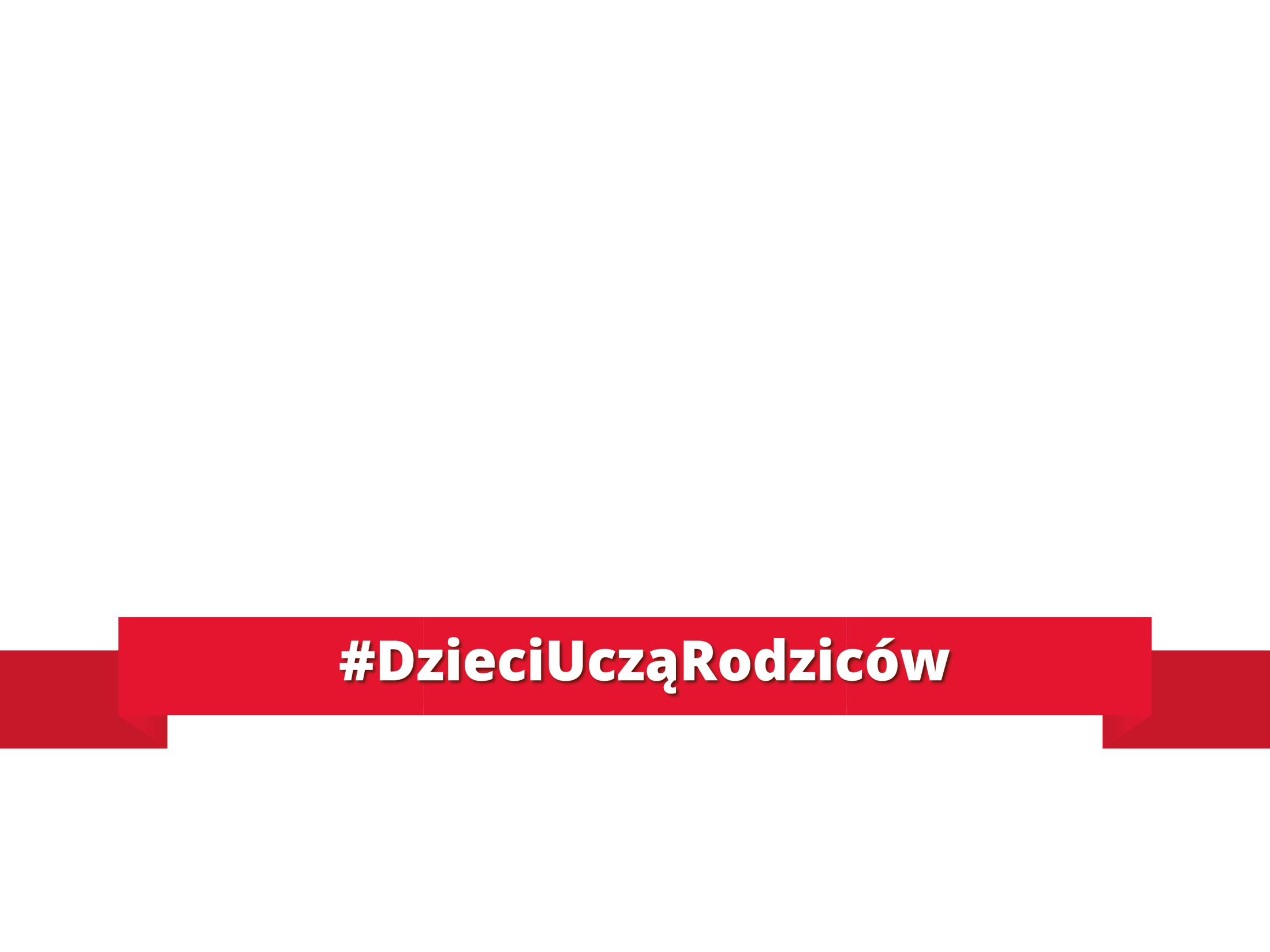 Pomagaj koleżankom
I kolegom w nauce.
Jak możesz pomagać innym?
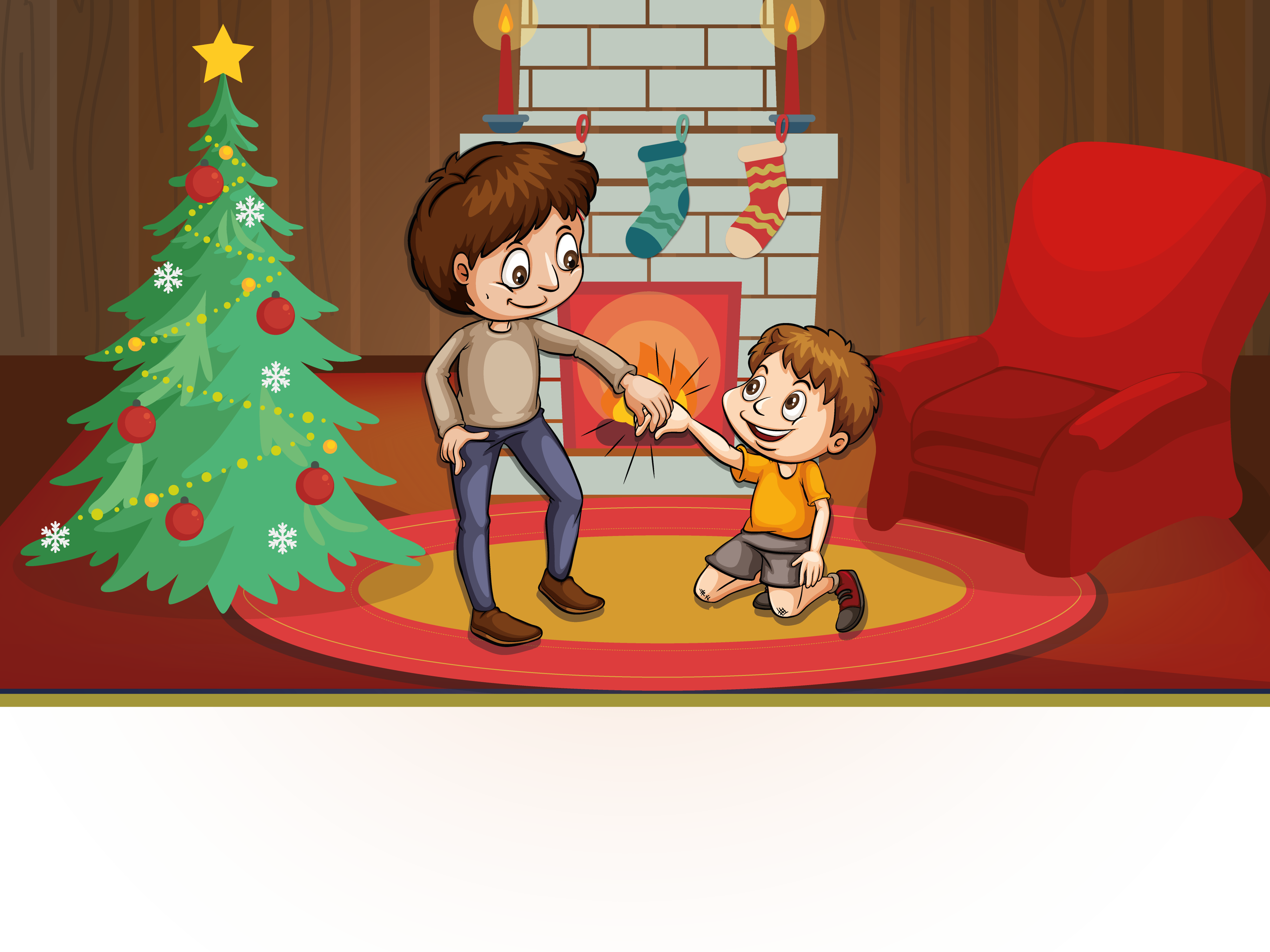 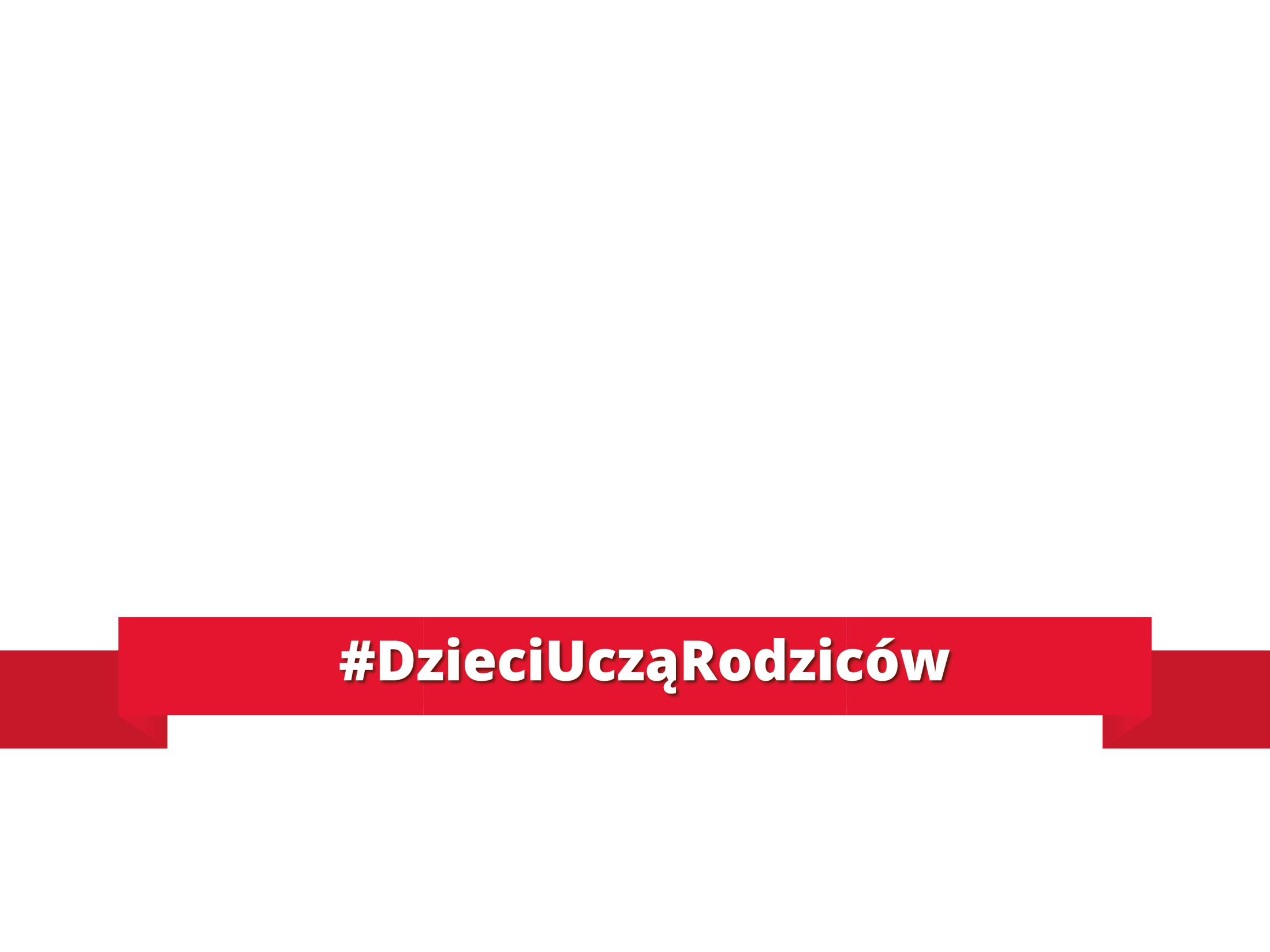 Podaj pomocną dłoń
potrzebującemu pomocy.
Jak możesz pomagać innym?
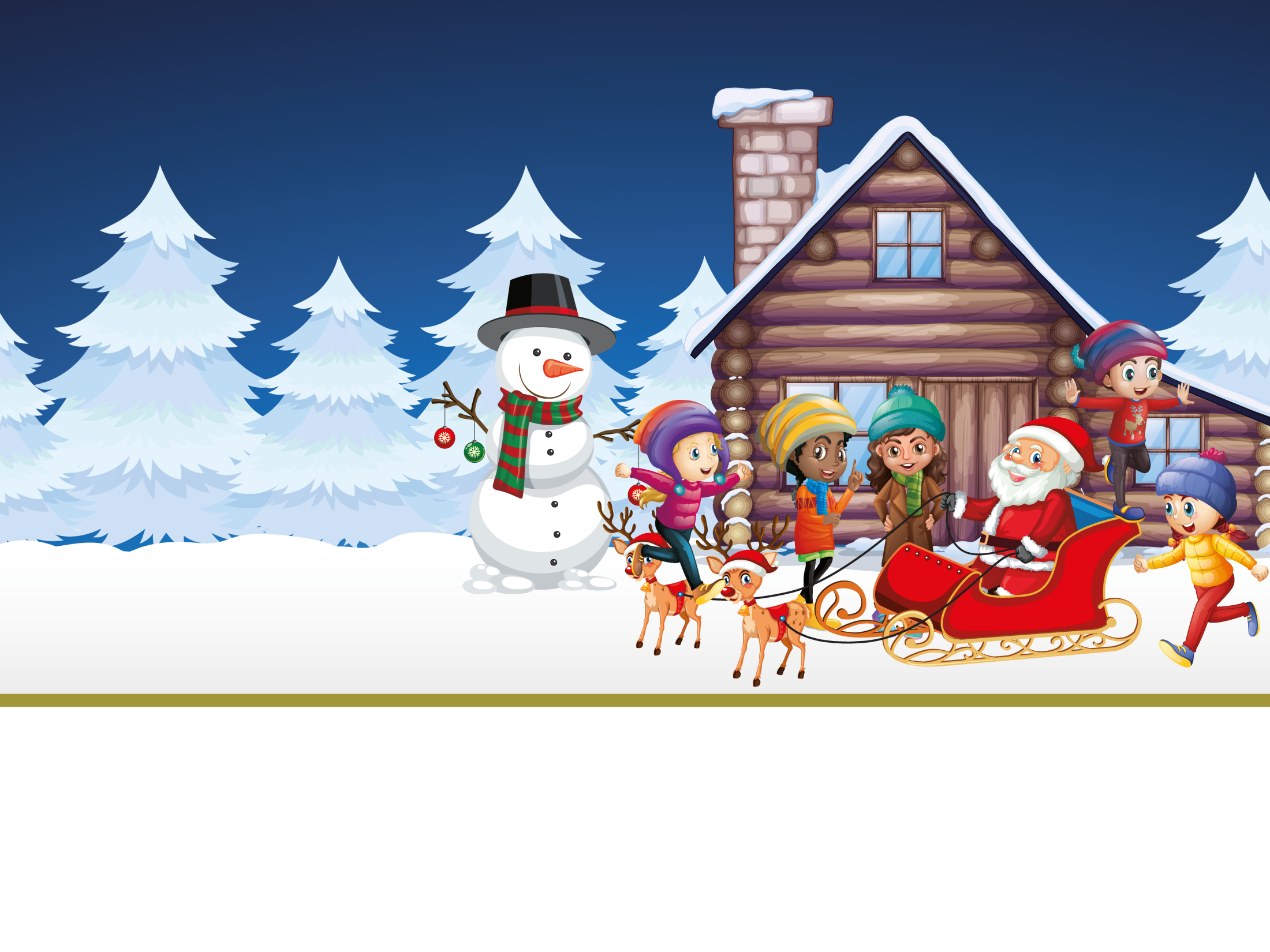 Udzielona pomoc 
zostanie odwzajemniona.
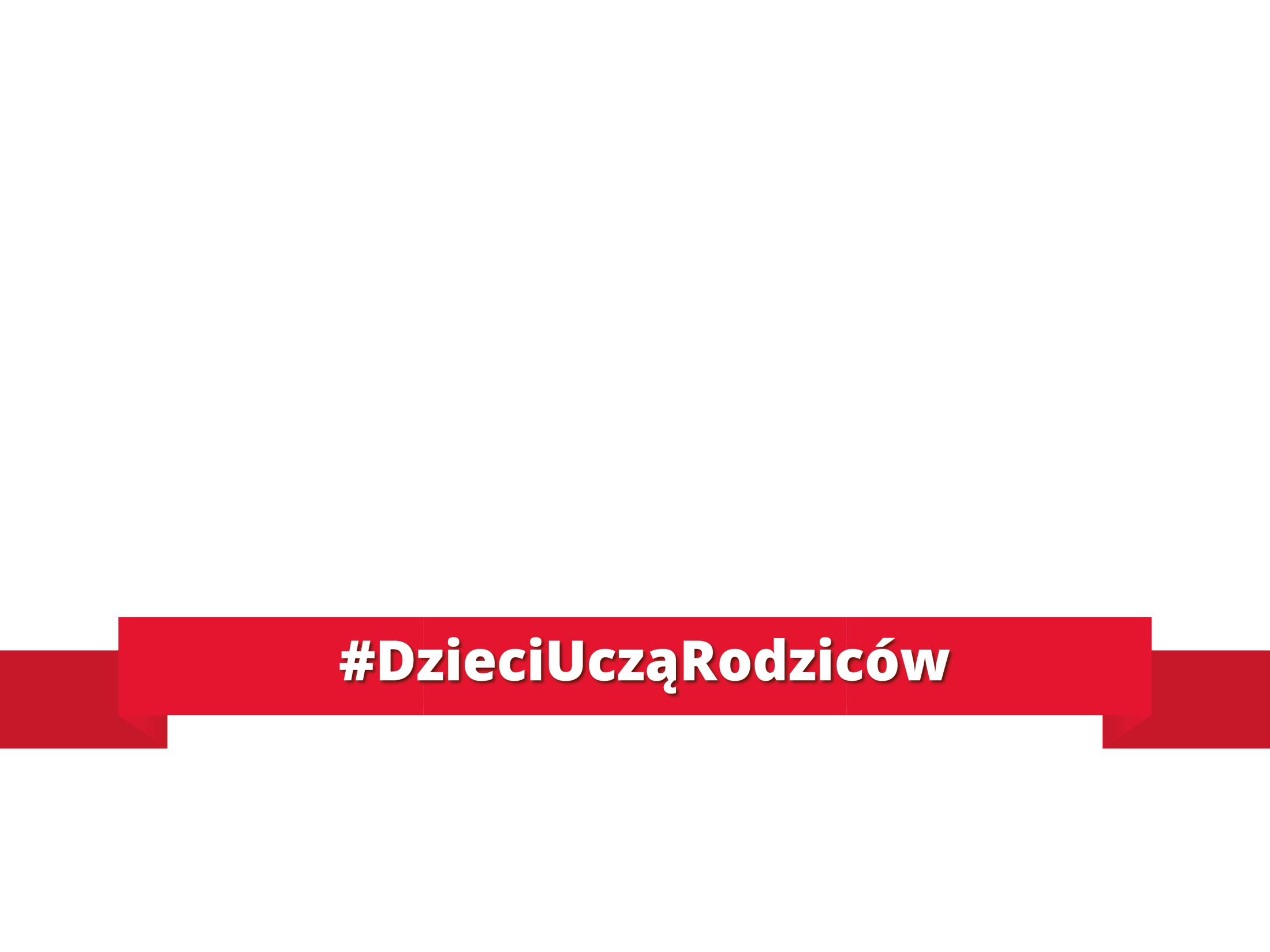 Pomagając czynisz życie 
drugiego człowieka łatwiejszym.
Pomaganie 
sprawia radość.
Pomaganie 
to czyn piękny i szlachetny.
Dlaczego należy pomagać 
drugiemu człowiekowi?
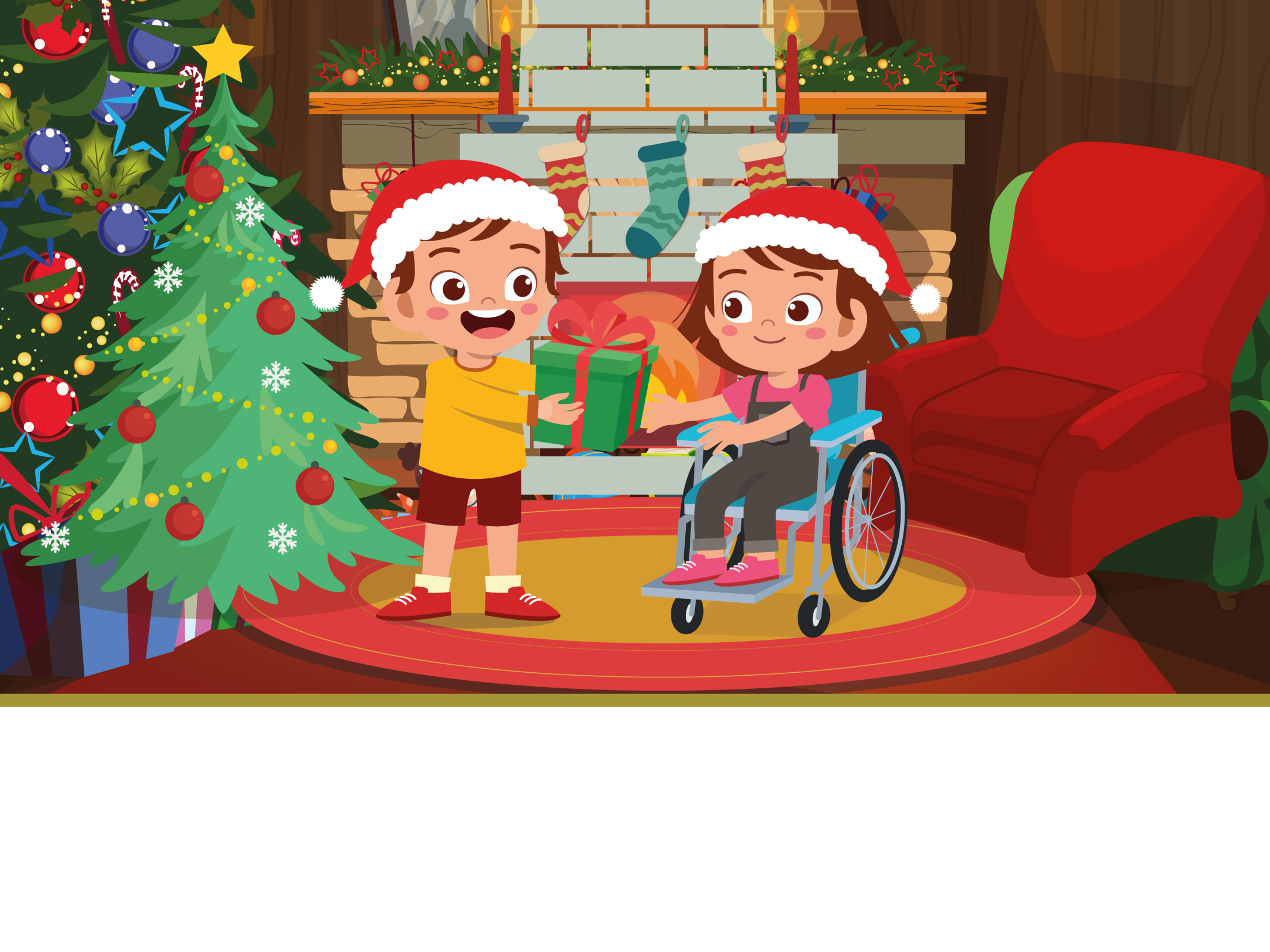 Ty dzielisz się z kimś dziś,
ktoś podzieli się z Tobą
jutro.
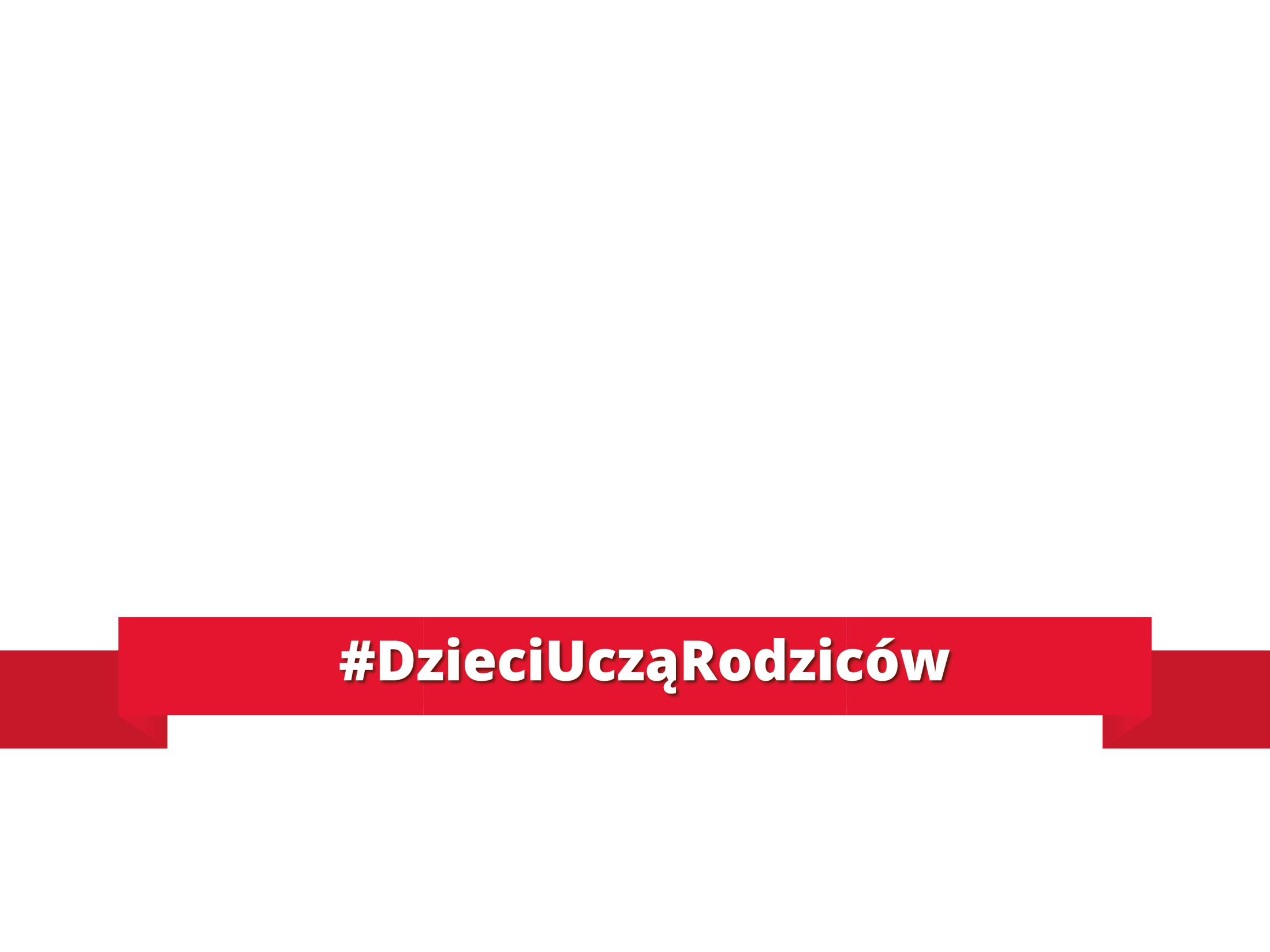 Dzieląc się tym, co masz z drugim człowiekiem,
powodujesz uśmiech 
na jego twarzy 
Dzieląc się z drugim 
człowiekiem dajesz 
mu cząstkę siebie.
Jak ważne jest dzielenie się z potrzebującymi?
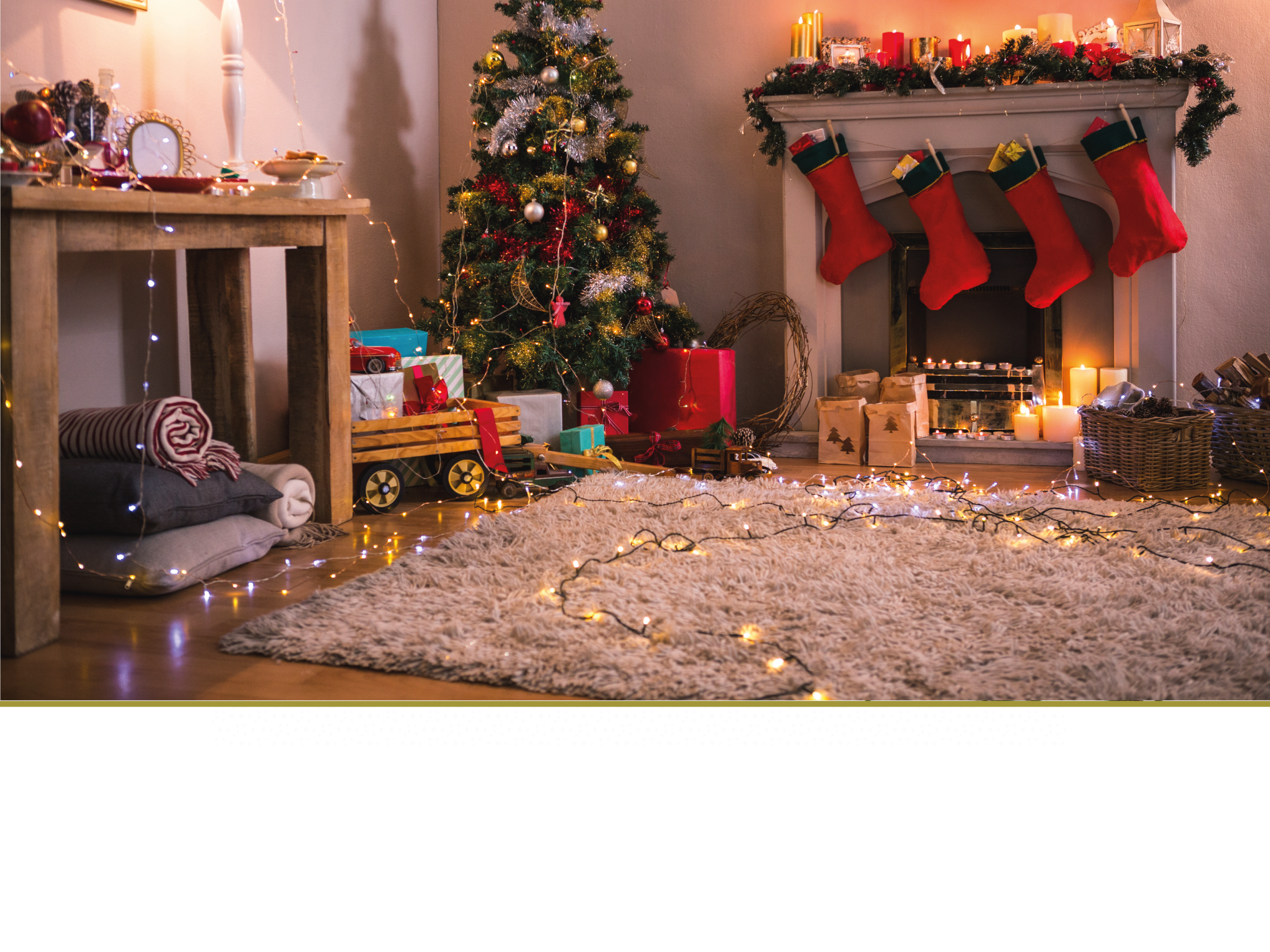 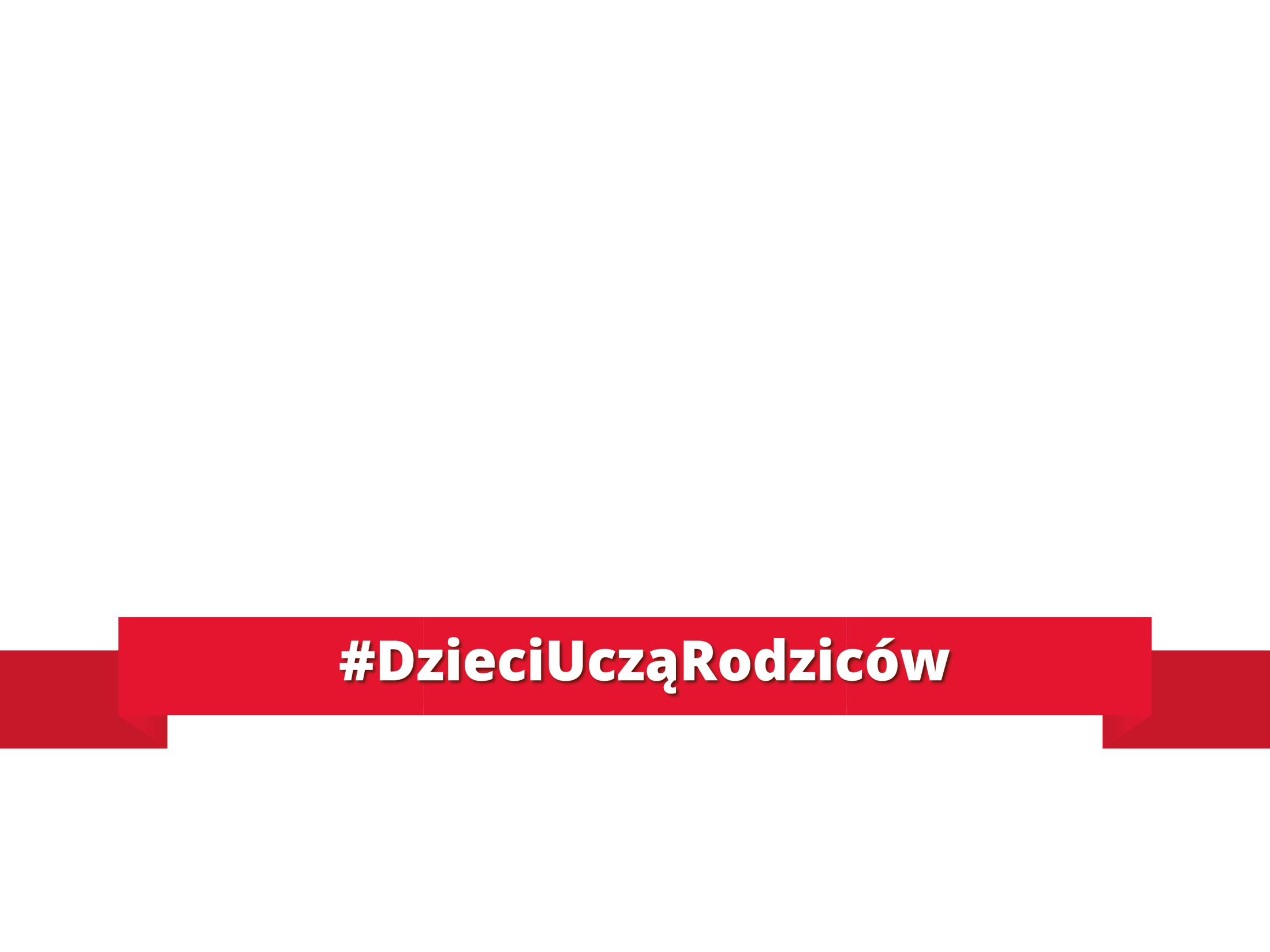 Świąteczne tradycje
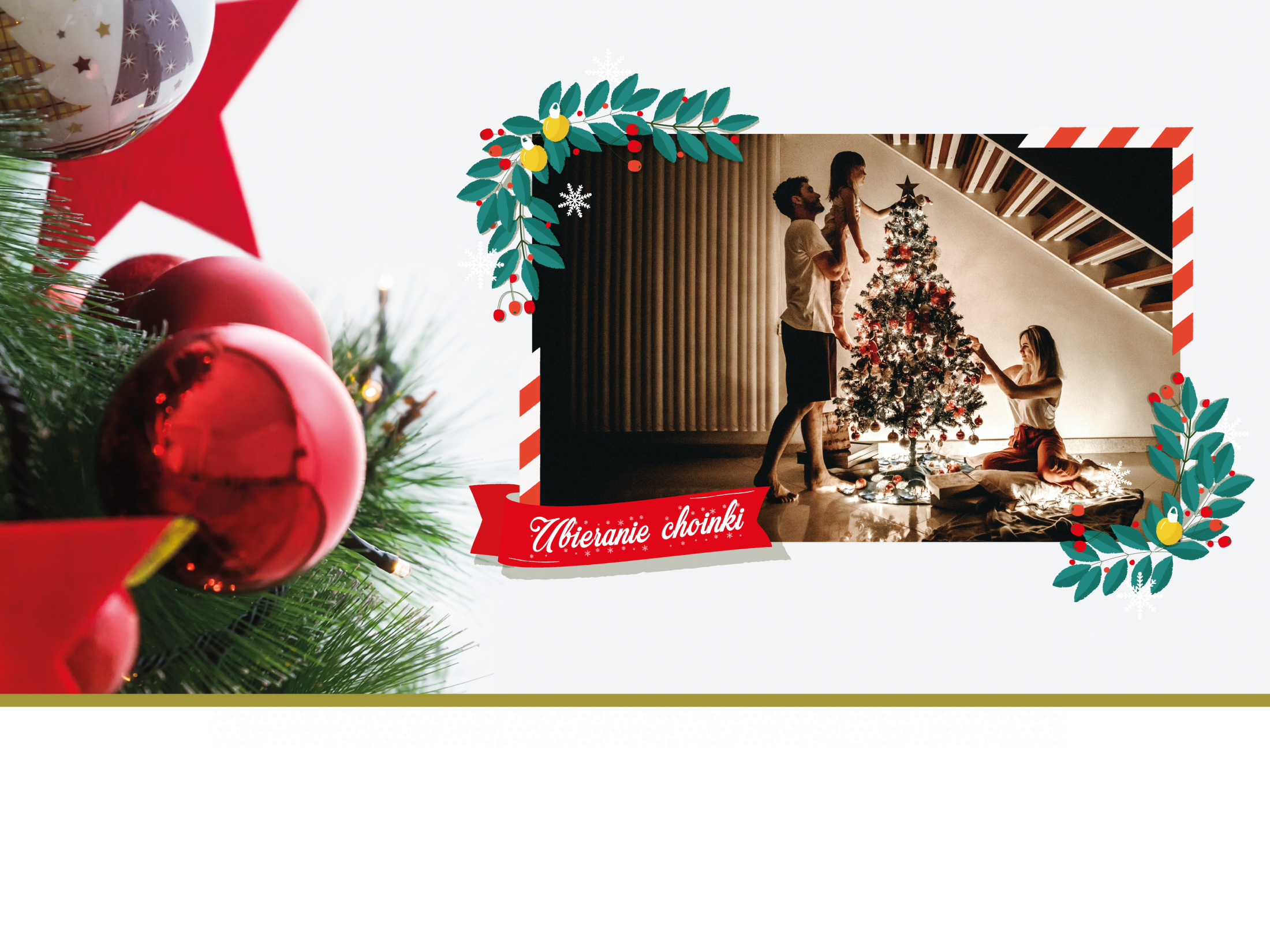 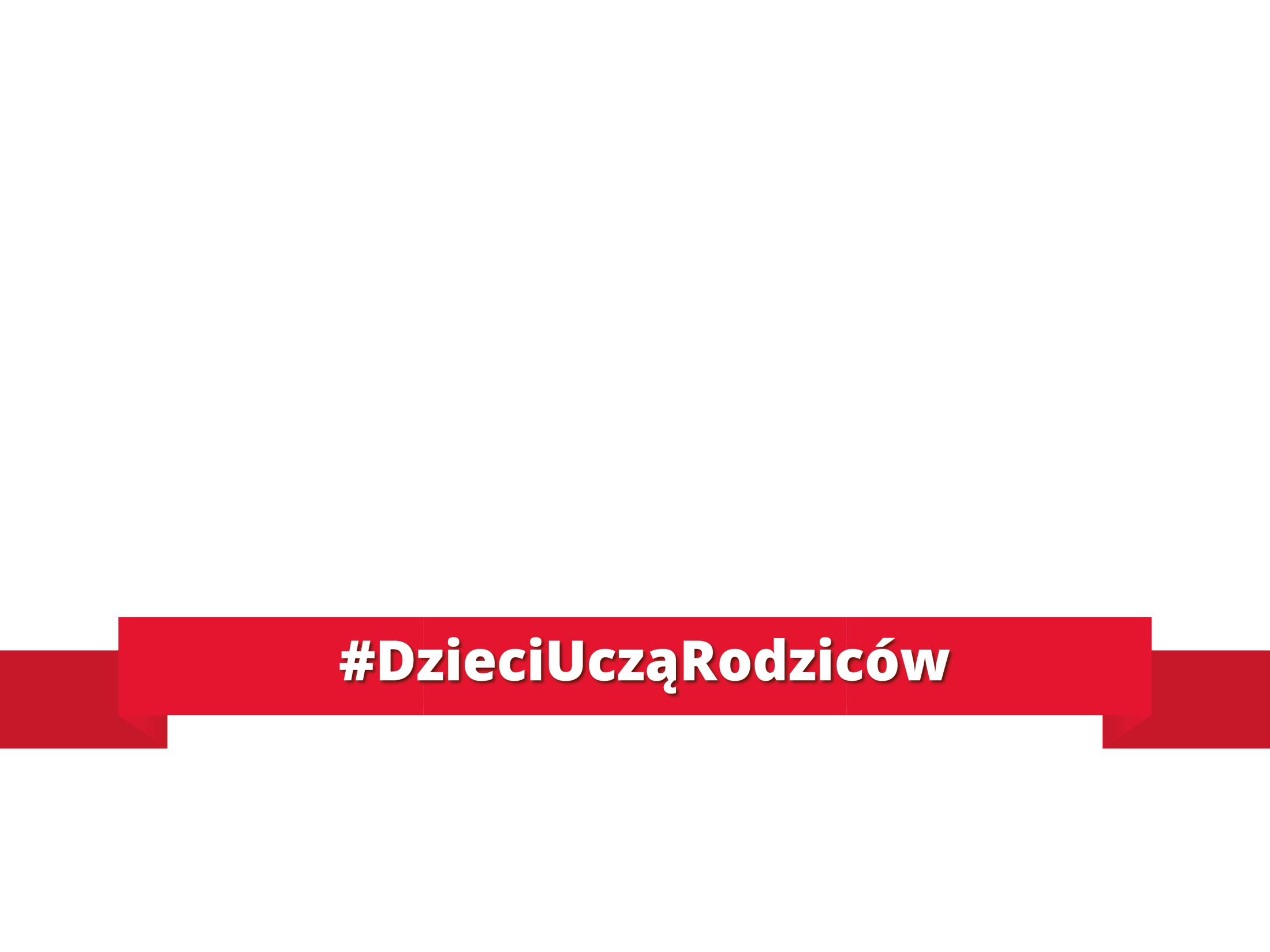 Świąteczne tradycje
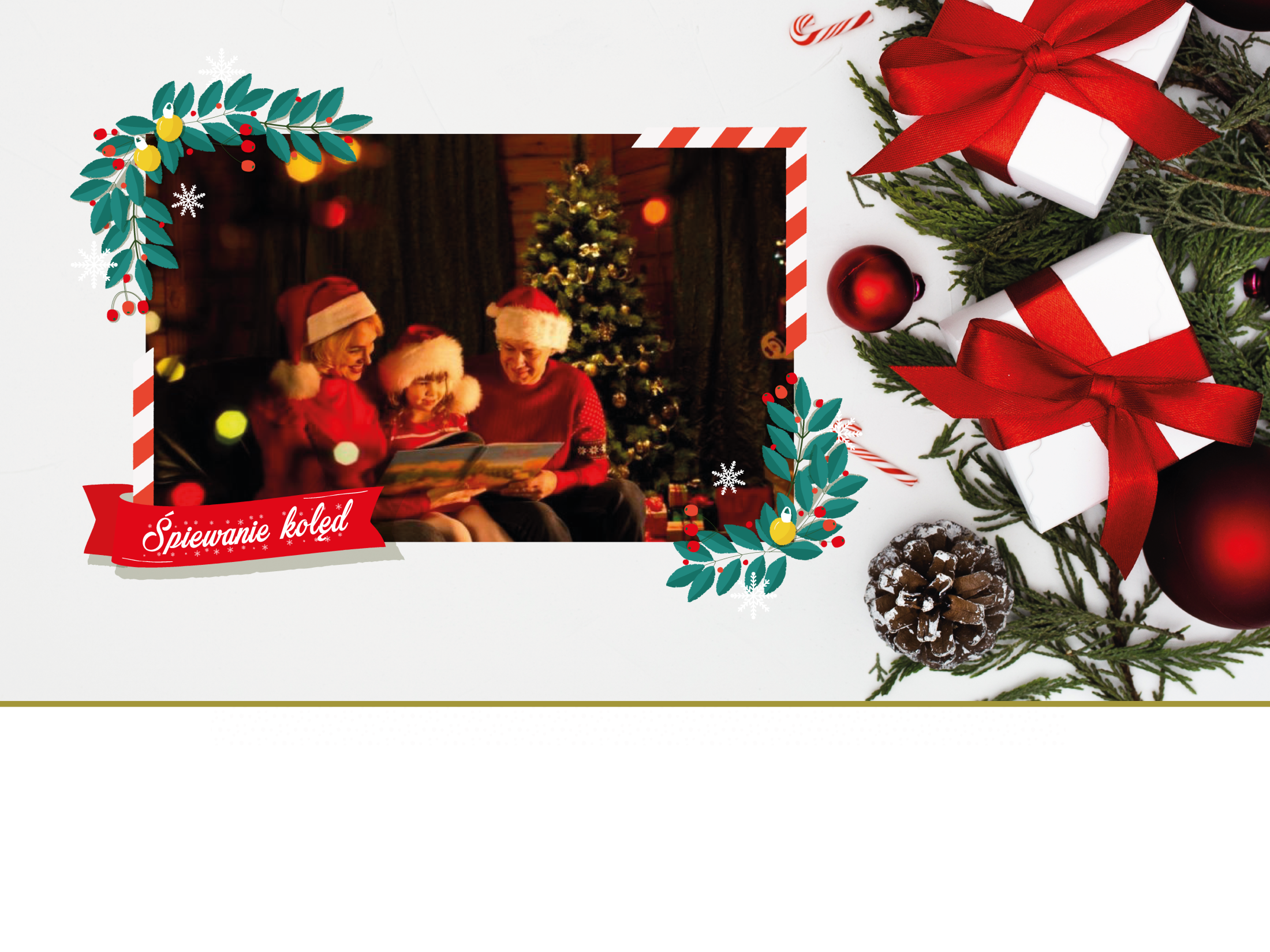 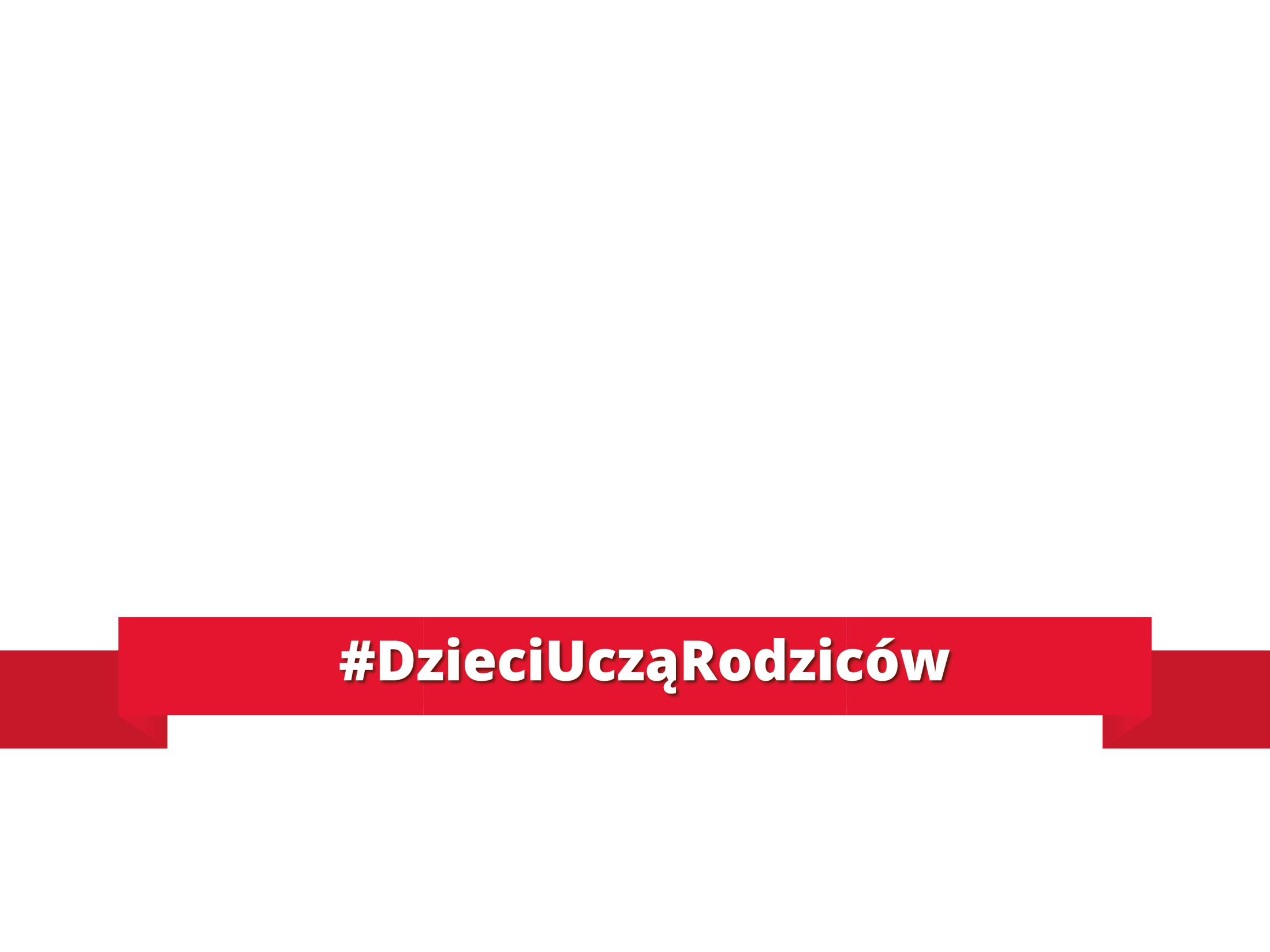 Świąteczne tradycje
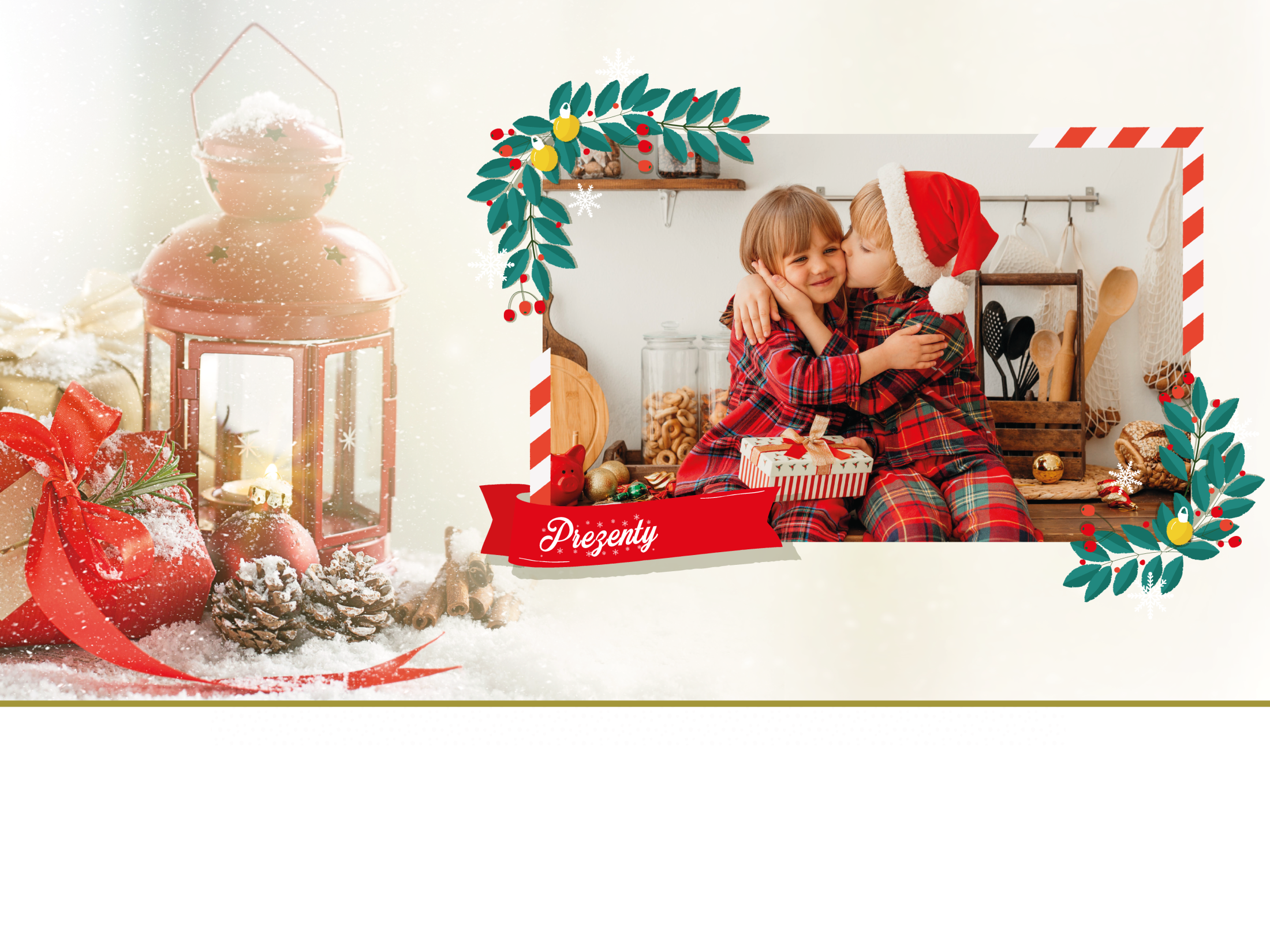 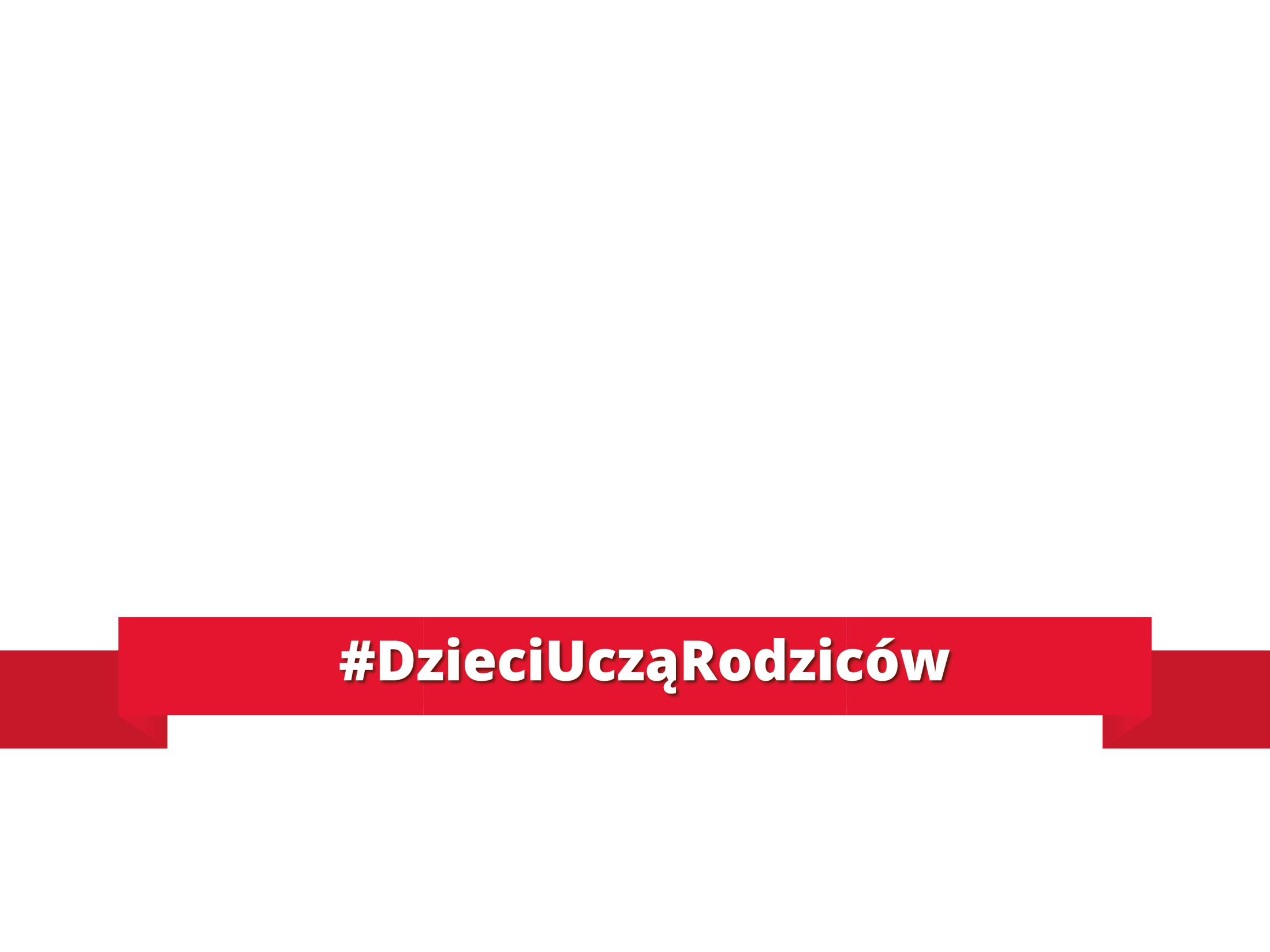 Świąteczne tradycje
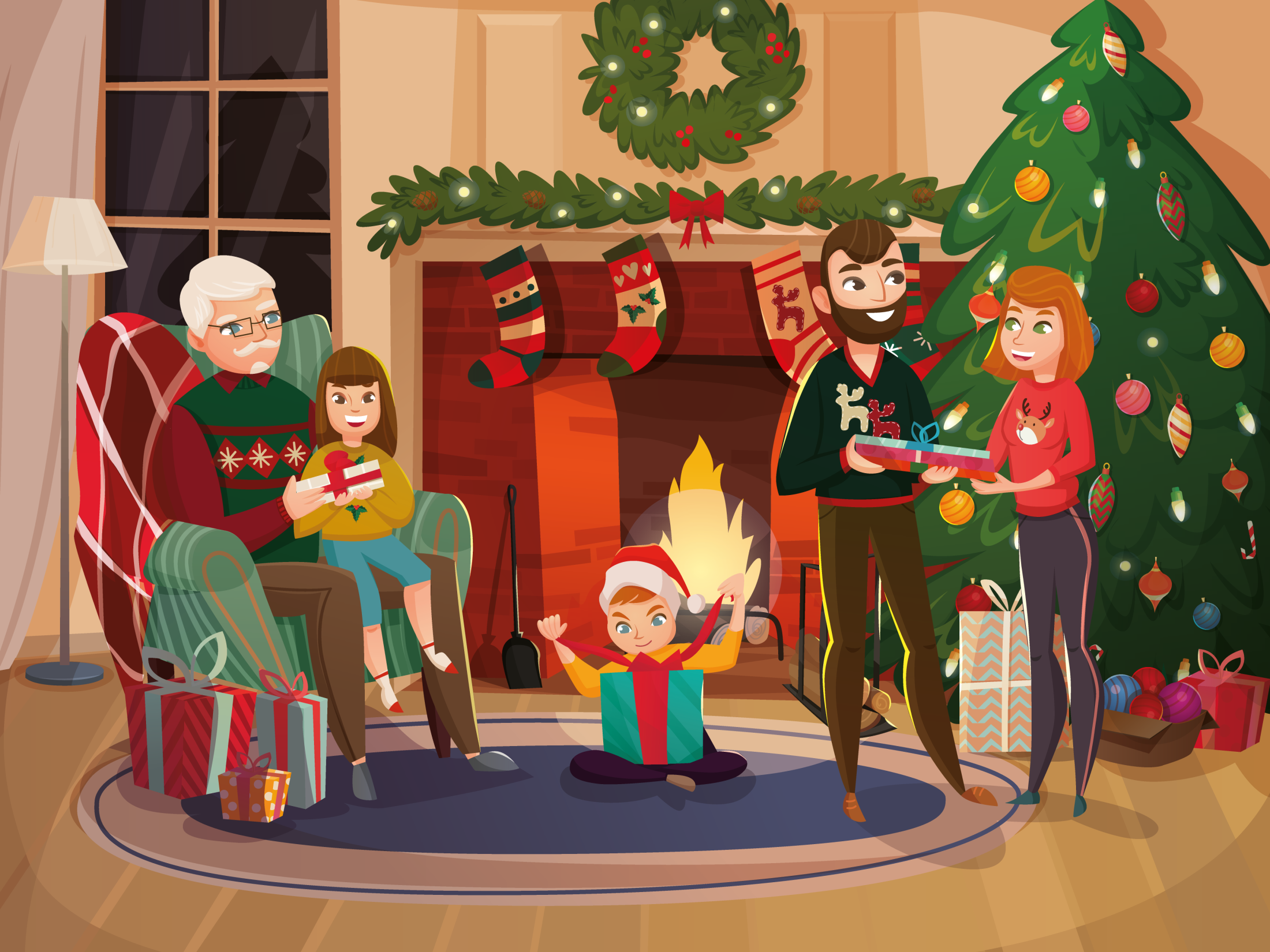 Magia świąt Bożego Narodzenia to rodzinna i radosna atmosfera, to czas spędzony z najbliższymi, to wspólne śpiewanie kolęd i piosenek świątecznych, to pięknie przystrojona choinka, to wspaniałe prezenty, lecz przede wszystkim  to pamięć o drugim człowieku.
Czym jest magia świąt Bożego Narodzenia?